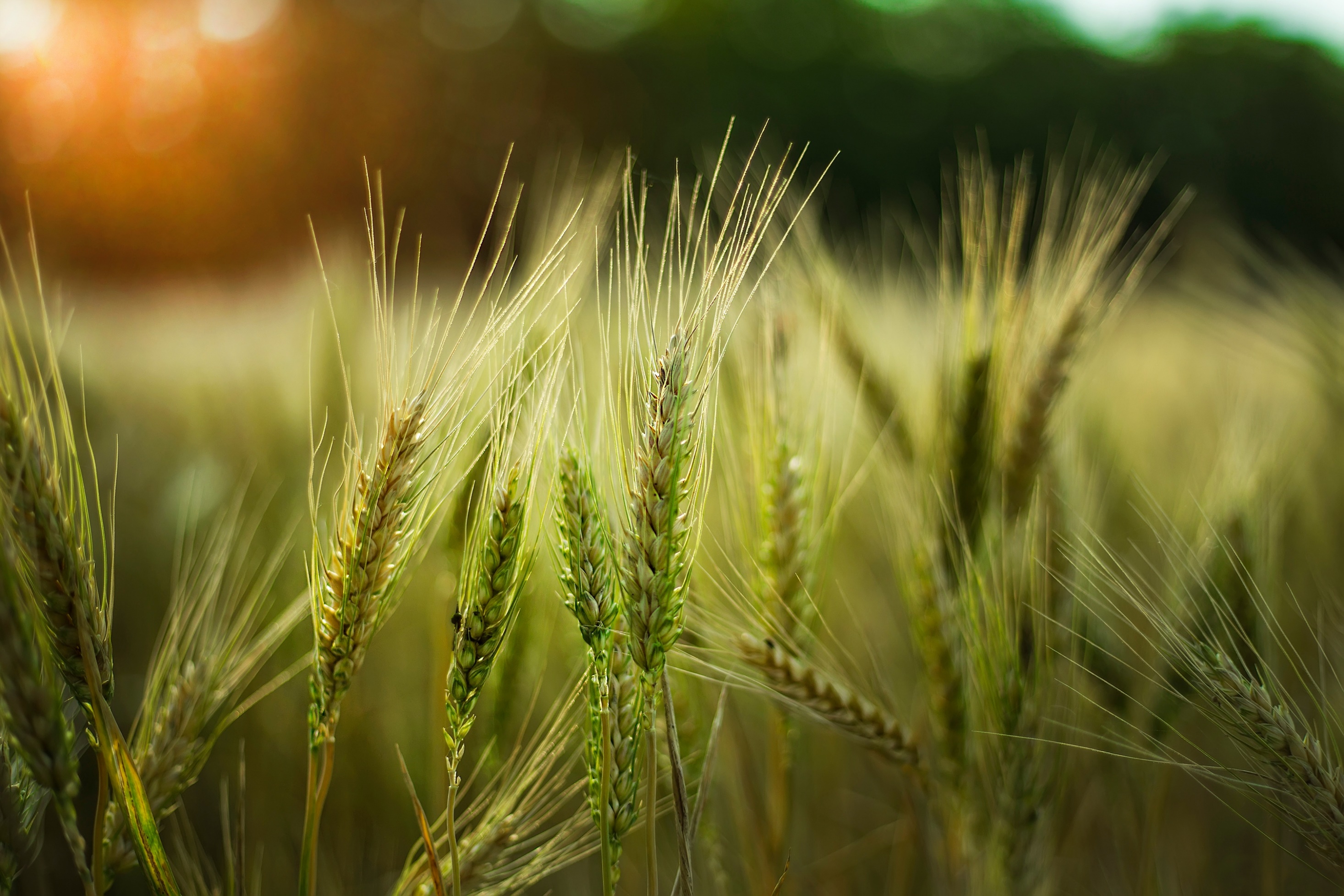 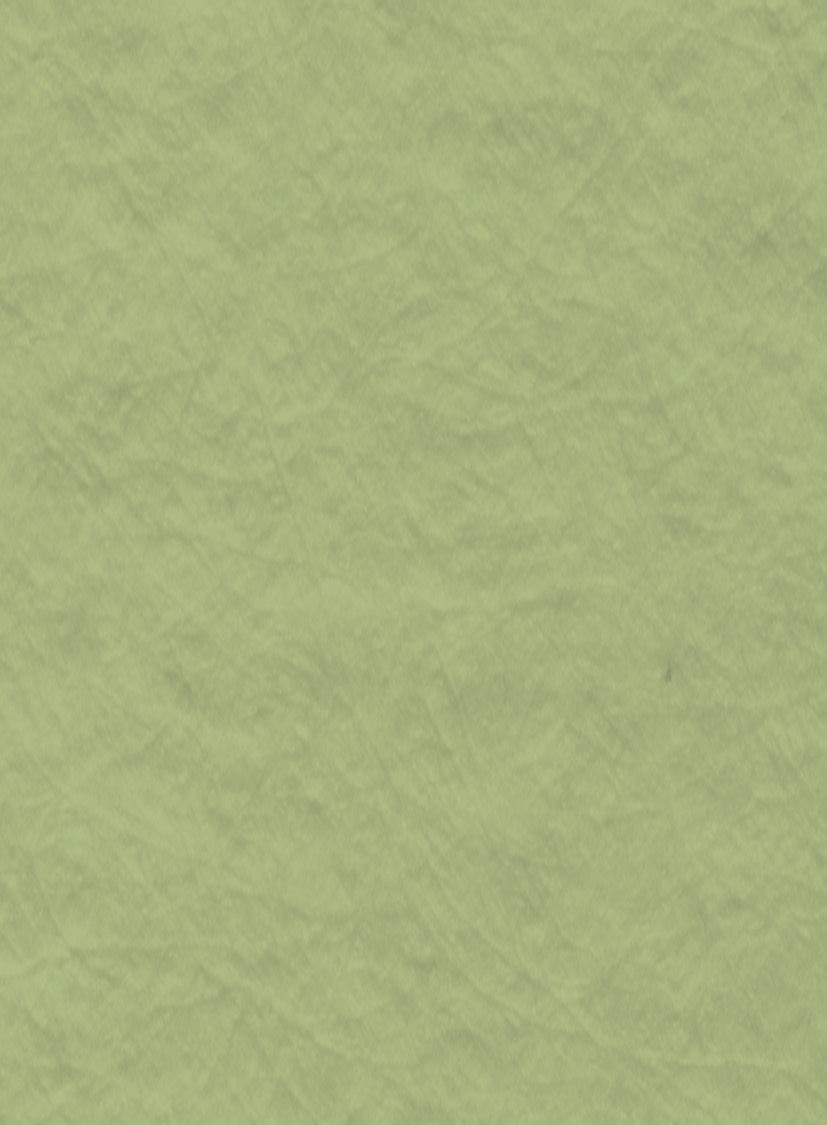 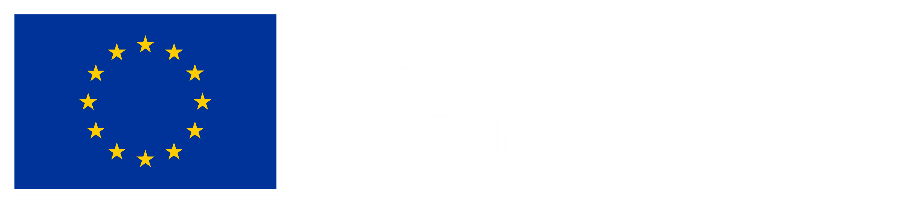 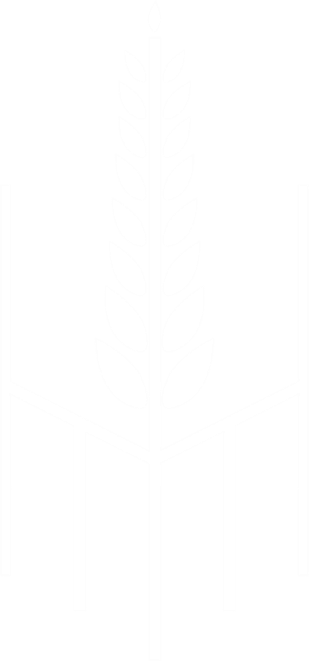 NEWAGRO
Лекція 11.
Тема 10. Європейські практики органічного виробництва в контексті сталого розвитку сільських територій.
Викладач: 
Венгерська Наталя Сергіївна, 
к.е.н., доцент
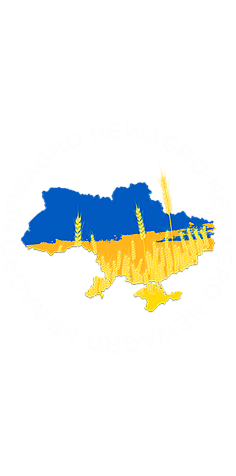 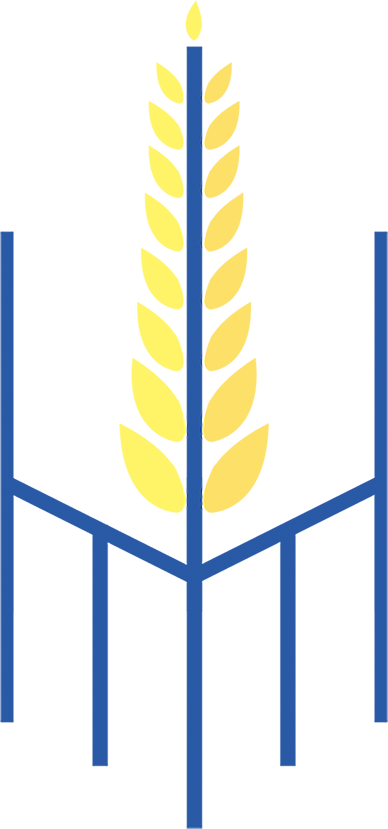 N
E
W
A
G
R
O
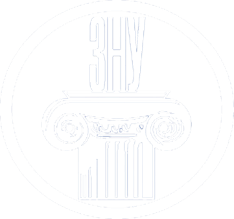 Знайомство та досвіди
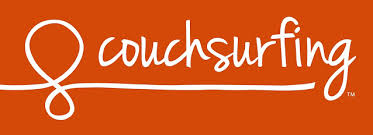 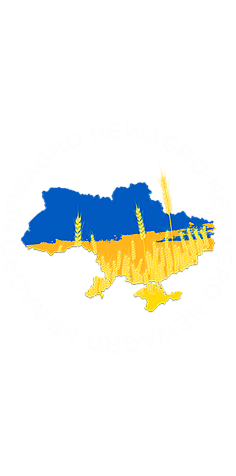 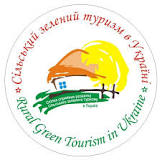 N
E
W
A
G
R
O
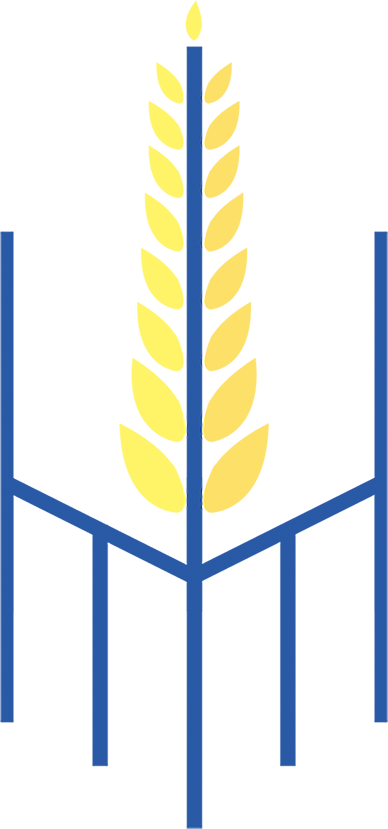 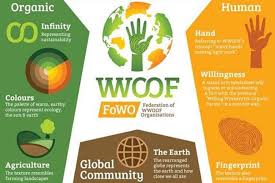 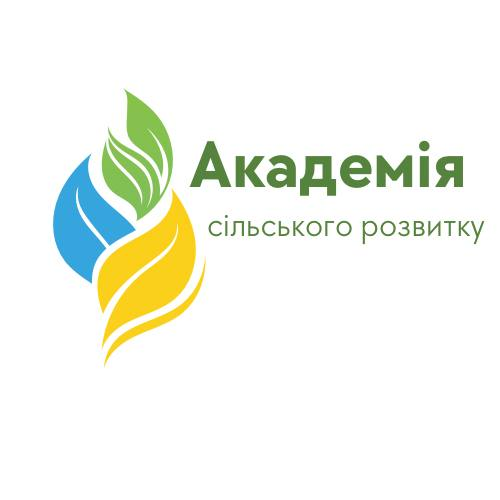 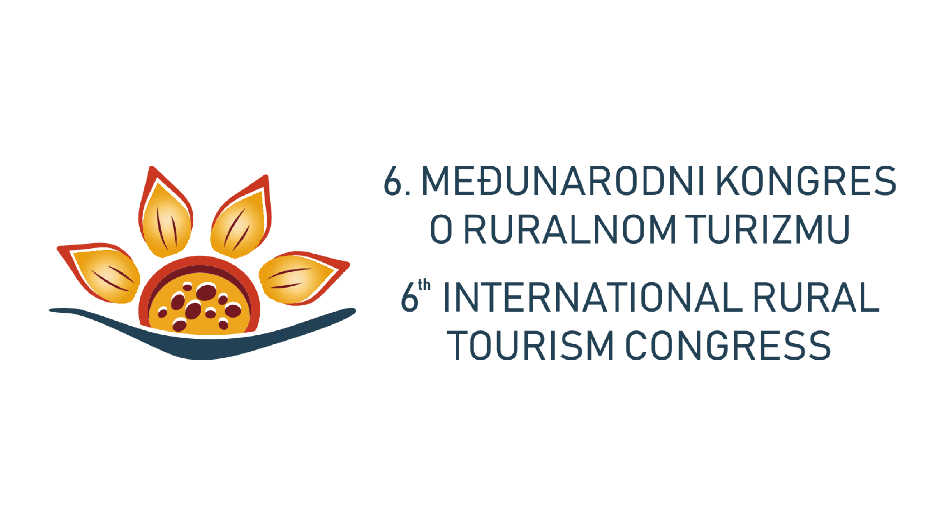 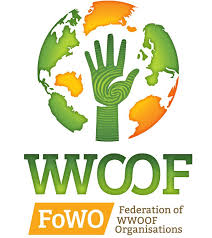 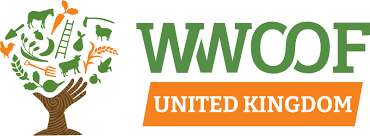 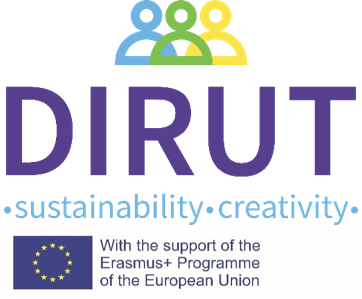 Актуальність
Філософія "органік". 
Вдалий бізнес-проект чи стиль життя?
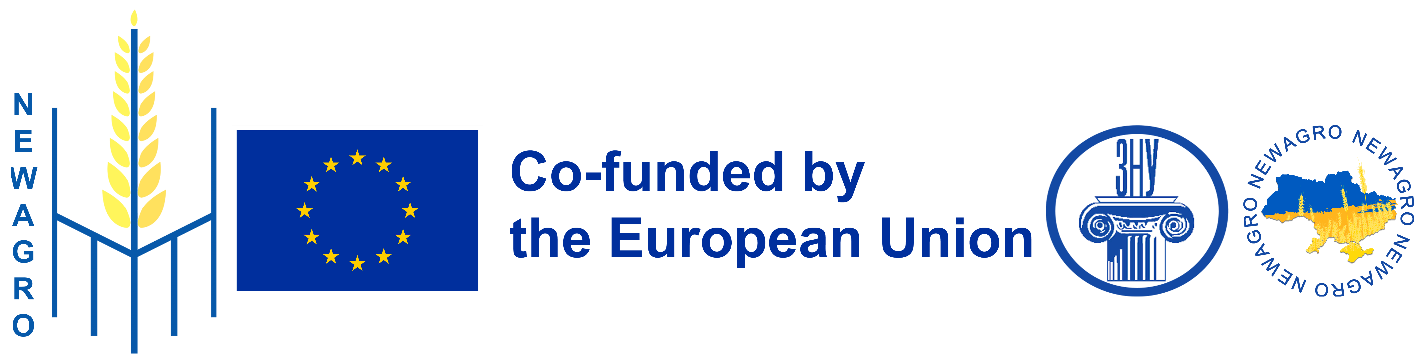 1. Європейський ринок органічної продукції та досвід  ЄС у сфері підтримки сільського органічного виробництва
2. Розвиток  органічного виробництва: реалії сьогодення та європейські практики.
План
3. Інструменти популяризації органічного виробництва та споживання: економіко-правовий аспект.
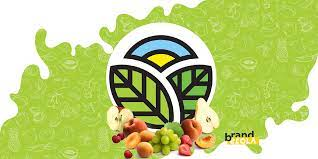 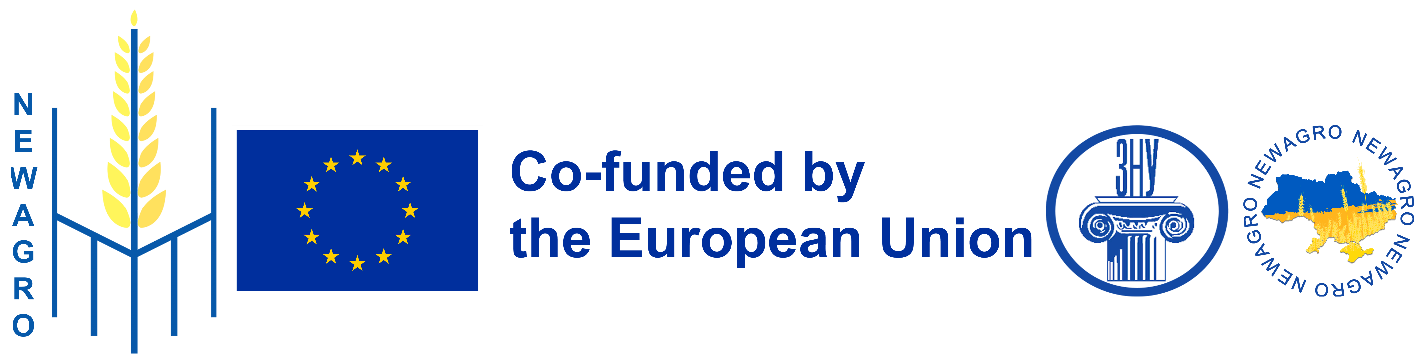 1. Європейський ринок органічної продукції та досвід  ЄС у сфері підтримки сільського органічного виробництва
Європейський ринок органічної продукції. Досвід  ЄС у сфері підтримки сільського органічного виробництва.

Стратегії «розумних» сіл країн ЄС в контексті сталого розвитку. Розумне органічне сільське господарство та Інтернет речей. 

Органічне виробництво та практика диверсифікації діяльності європейських органічних ферм: гастрономія та туризм (відповідальний, екологічний, сільський, аграрний, креативний, культурний).
План
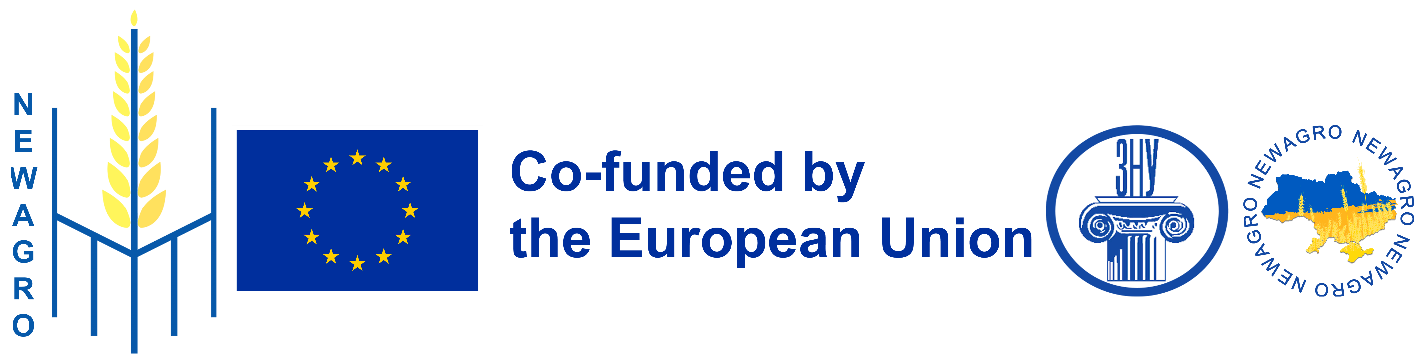 Органічний продукт – це той, при вирощуванні якого не використовують отрутохімікати, синтетичні мінеральні добрива, генетично-модифіковані організми. У тваринництві не застосовують гормони, стимулятори росту, антибіотики.
Органічне виробництво мінімально впливає на природу. Усе росте й розвивається в умовах, максимально наближених до природних.
Тобто organic – це не про пряму користь для здоров'я, це більше про збереження природи й розумне господарювання.
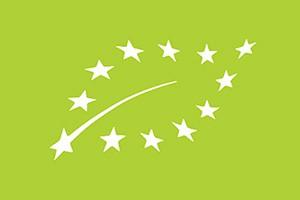 Organic regulations
EU rules for production and labelling of organic products
https://agriculture.ec.europa.eu/farming/organic-farming/organics-glance_en#organicfarmingafter2022
https://www.organicseurope.bio/what-we-do/eu-organic-regulation/
Organic production and products
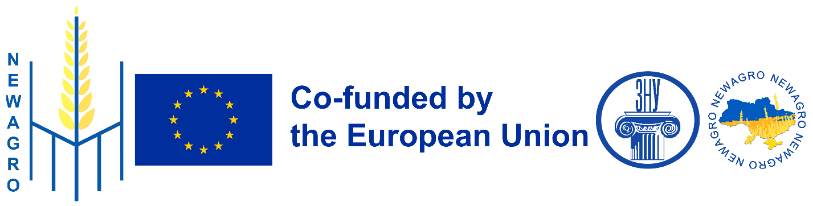 https://agriculture.ec.europa.eu/farming/organic-farming/organic-production-and-products_en
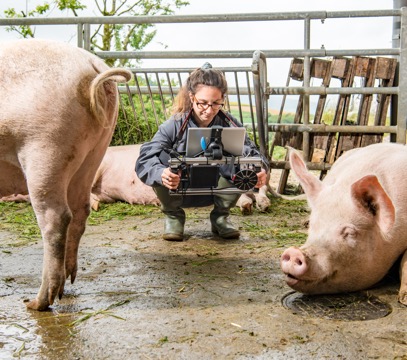 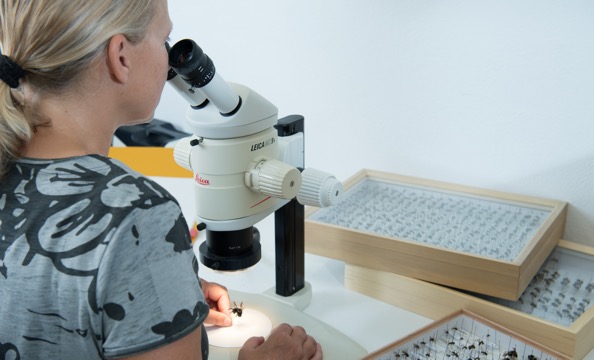 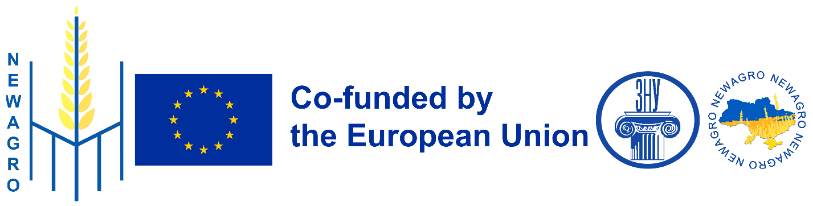 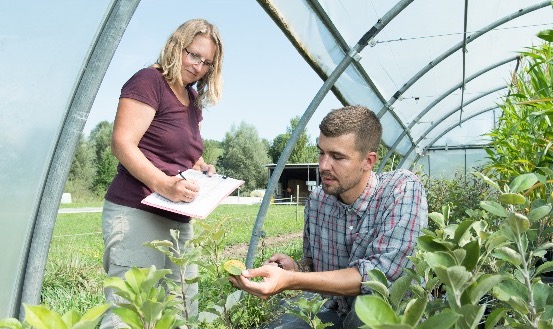 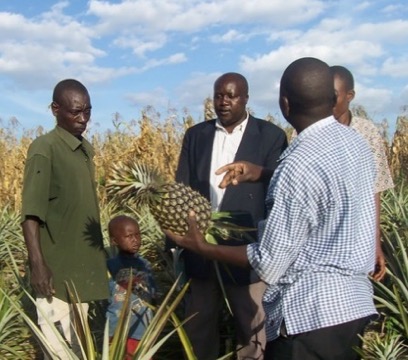 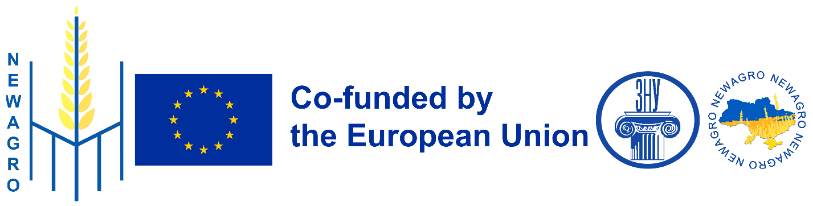 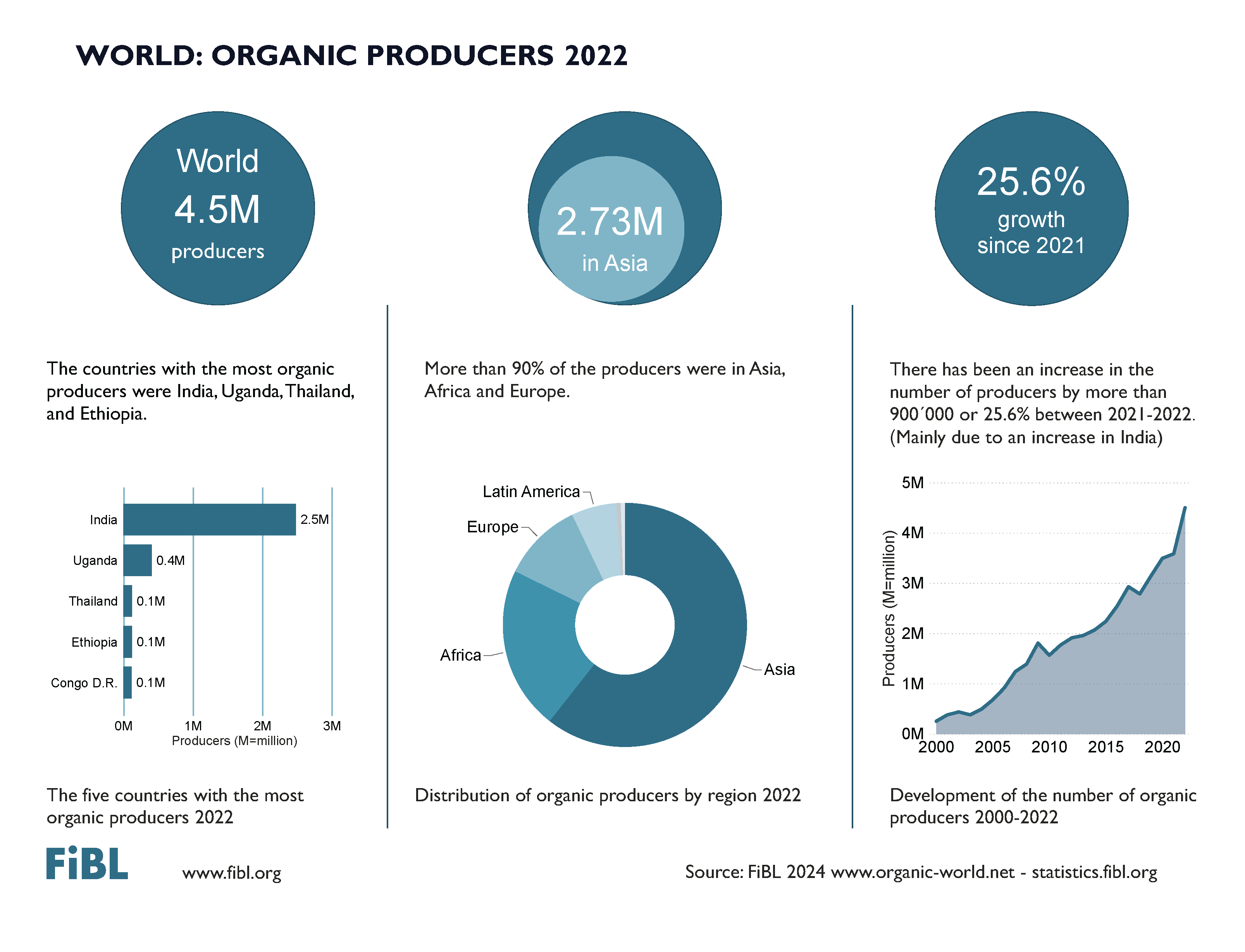 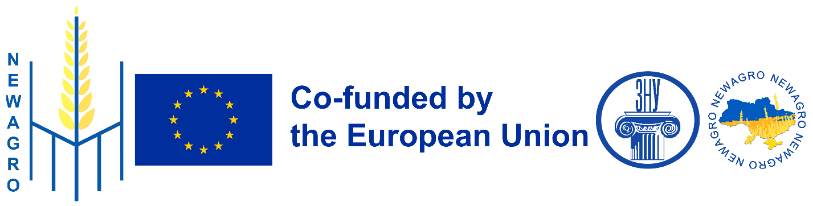 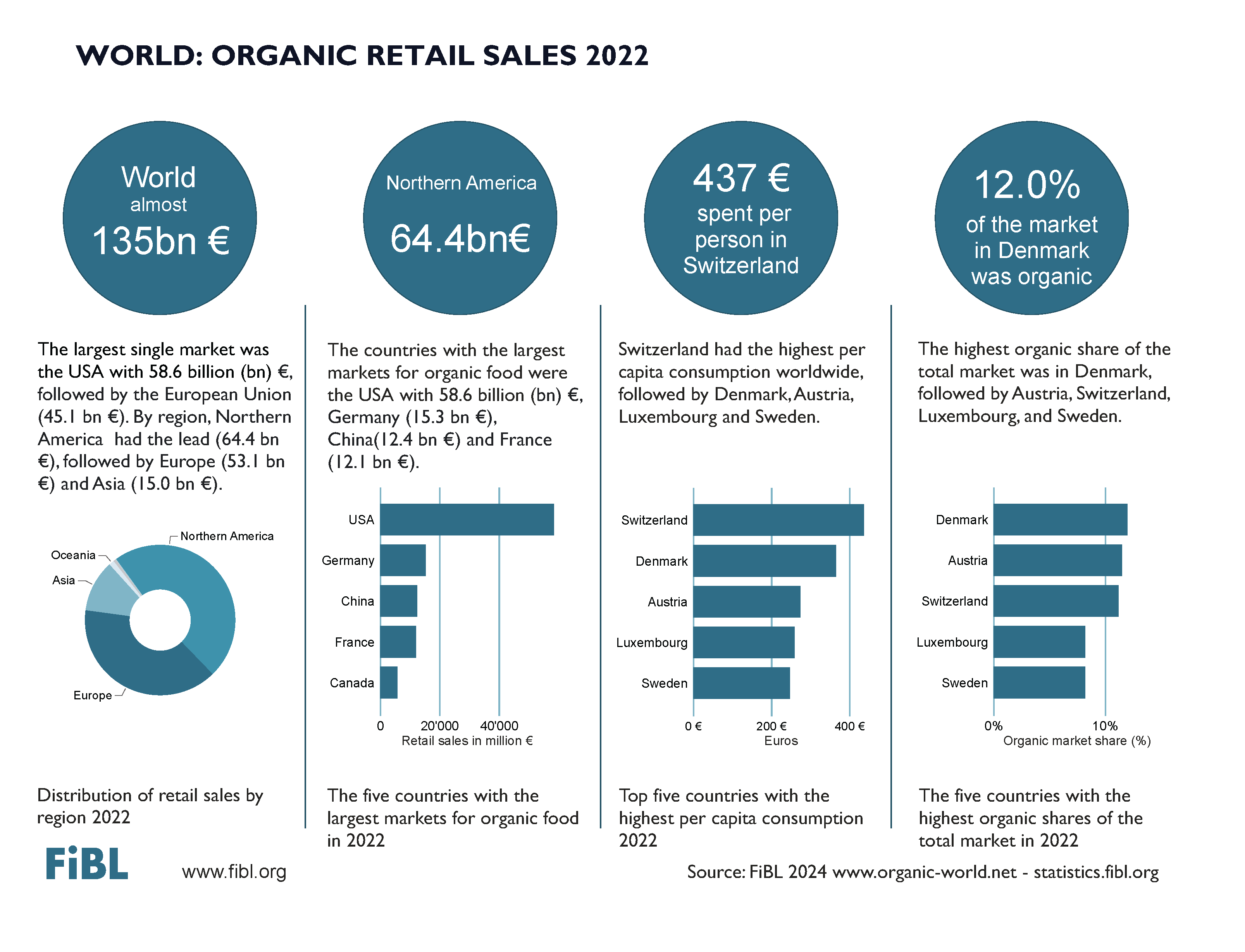 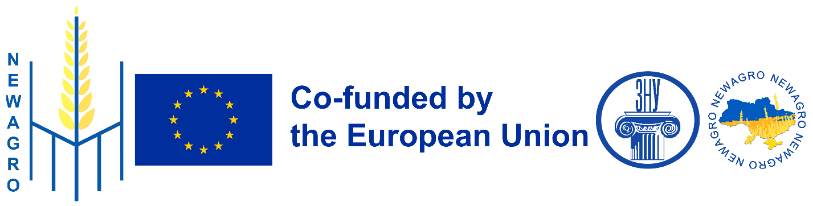 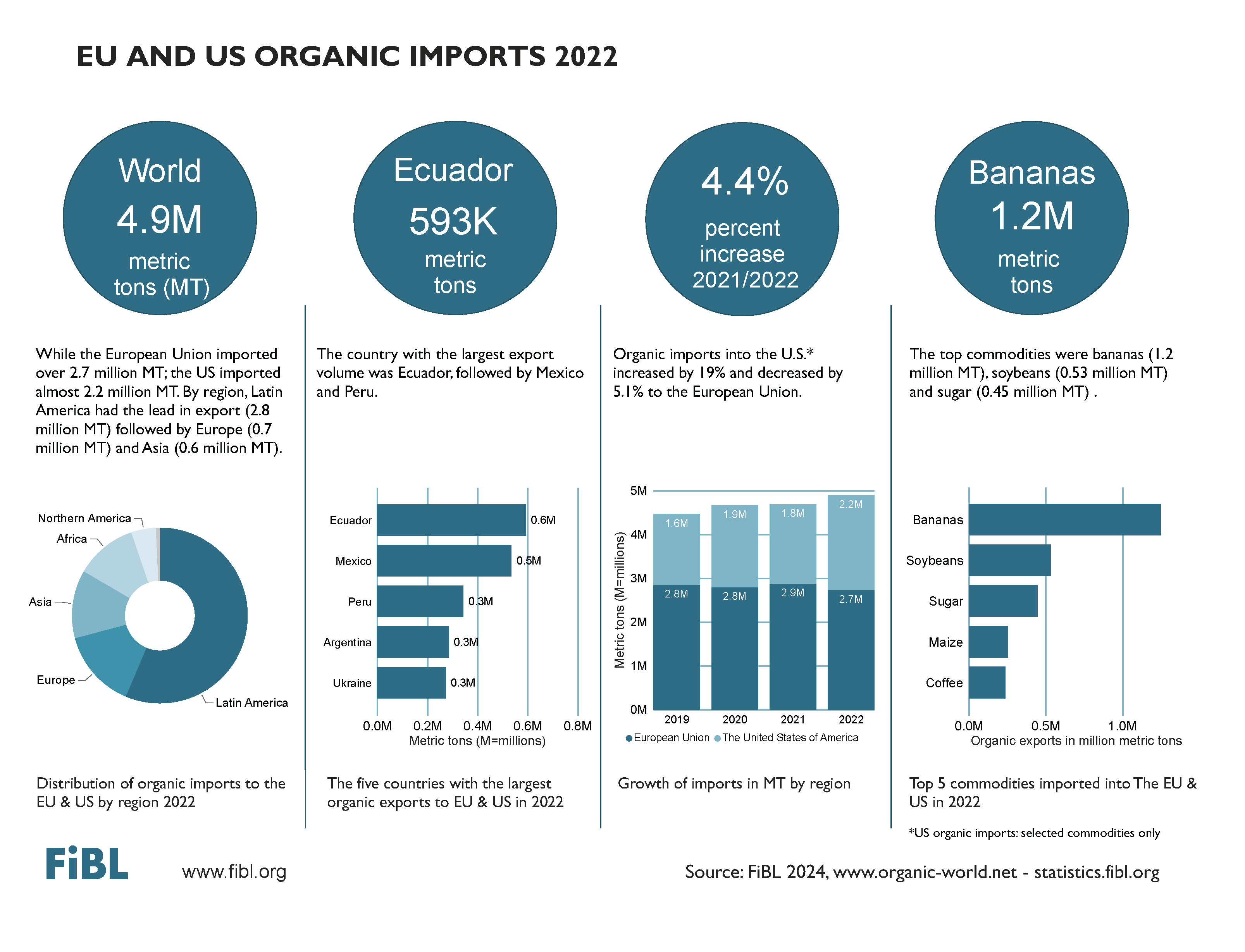 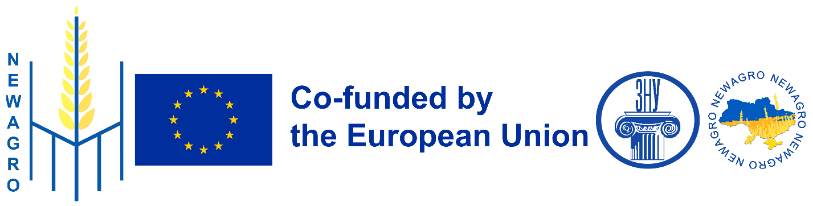 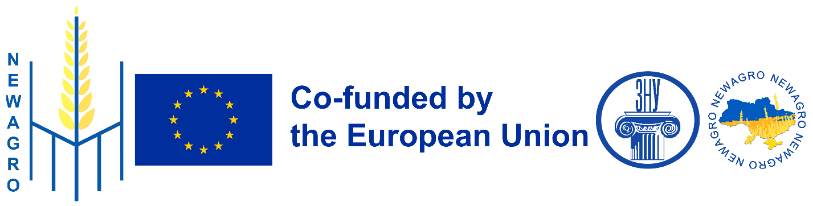 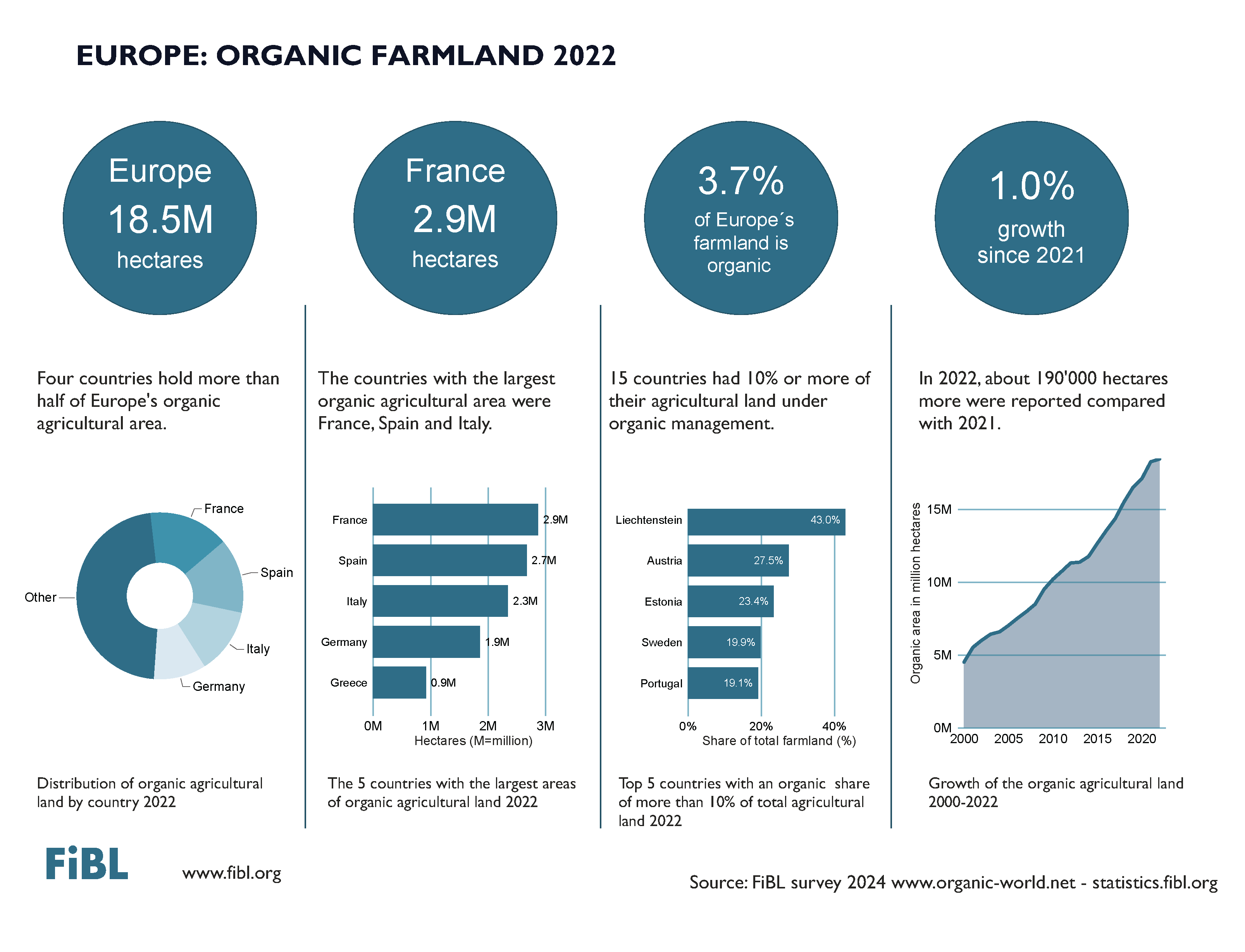 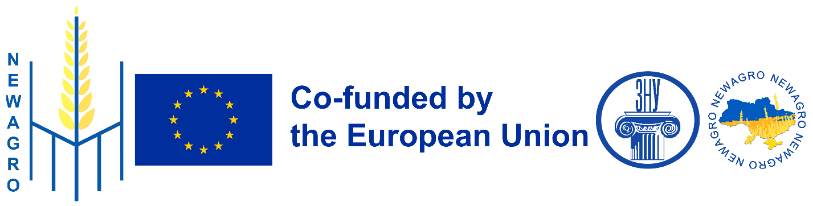 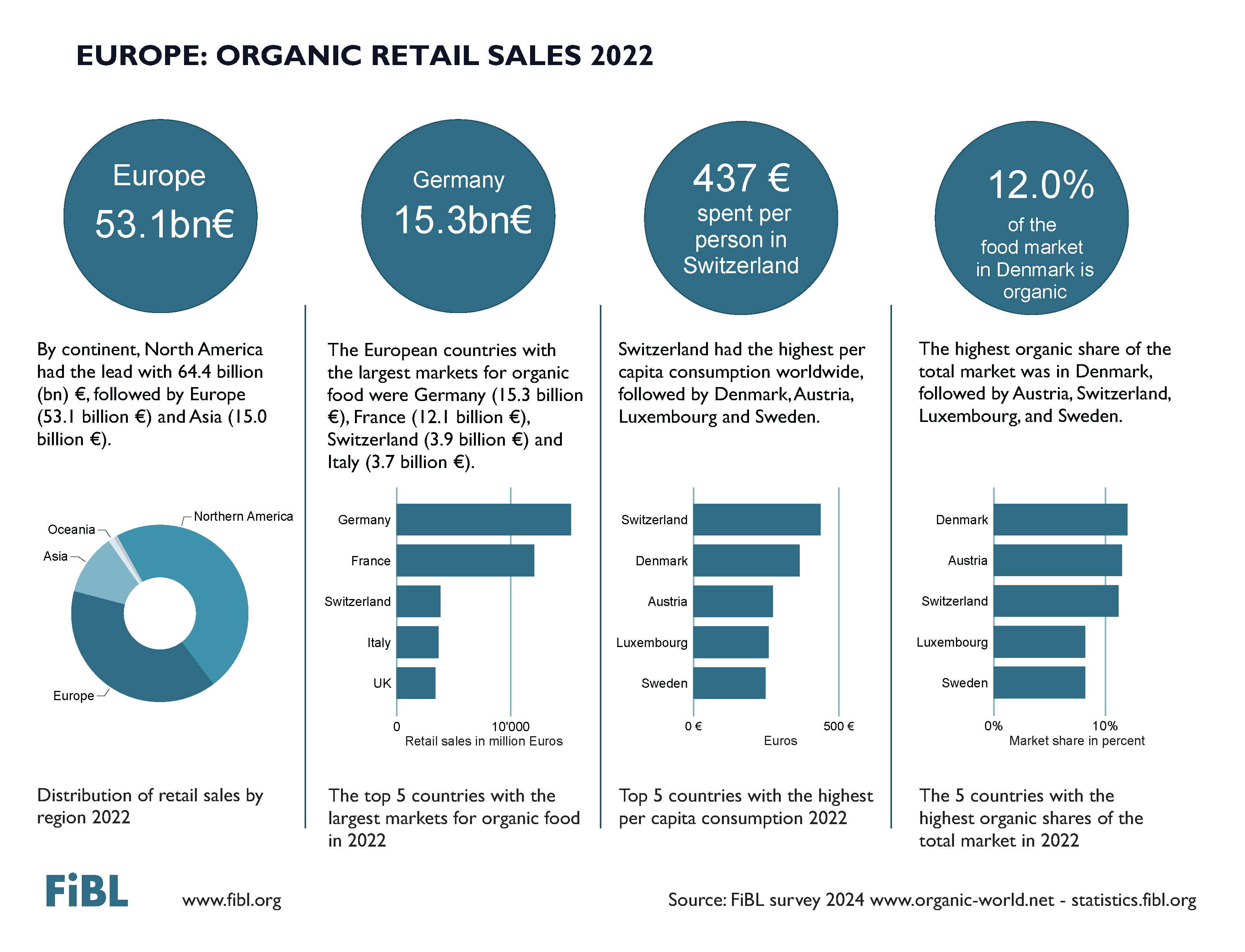 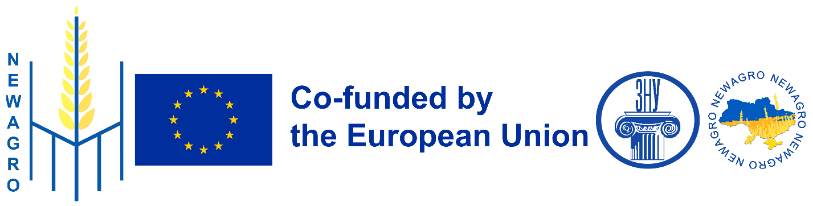 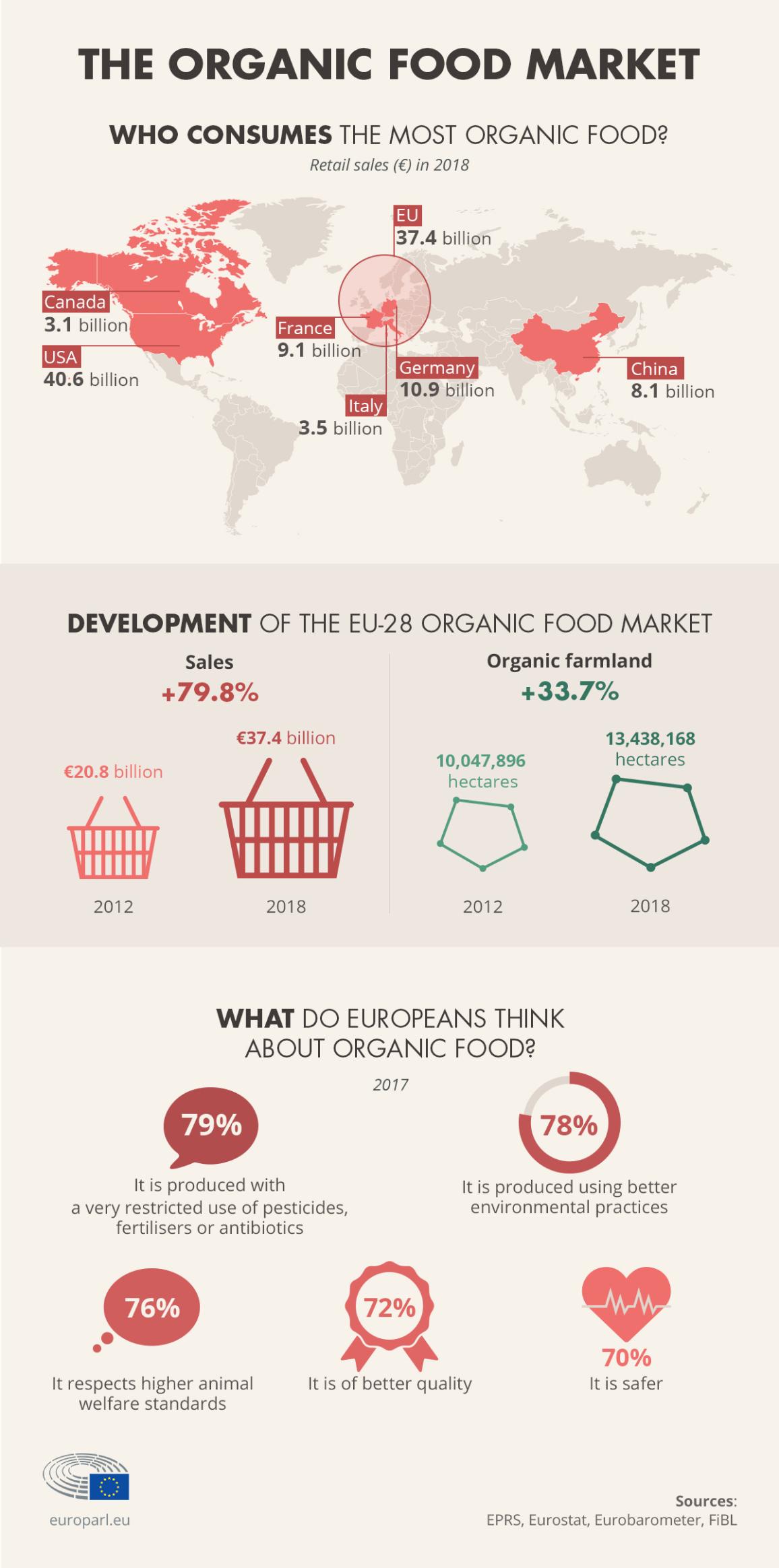 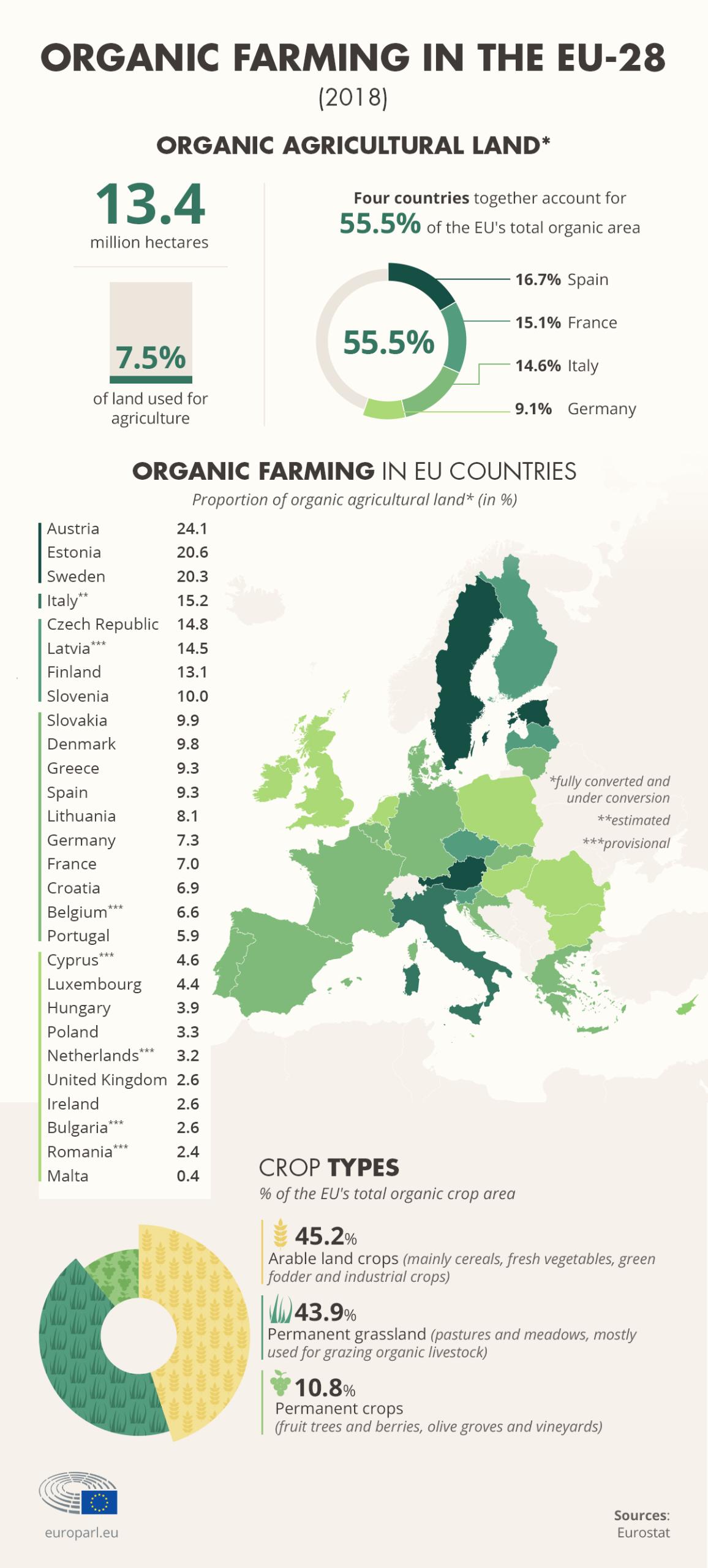 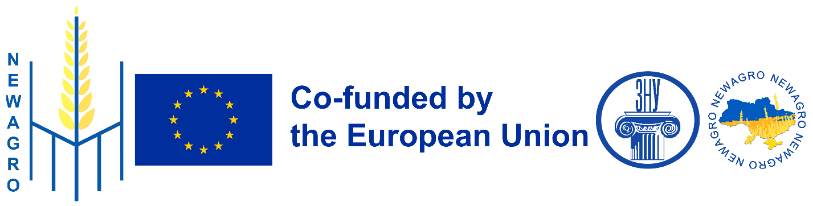 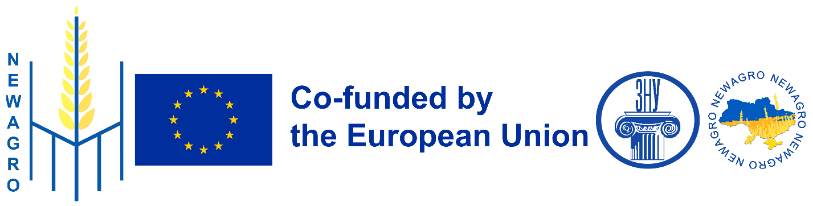 Головні тренди європейського ринку за останні 5 років
Стрімке зростання продажів органічної продукції свідчить про зростання споживчого попиту та успішність заходів щодо підтримки попиту. 

Зростання продажів органічної продукції було особливо сильним під час пандемії COVID-19, що розумілося як наслідок того, що споживачі приділяли більше уваги питанням здоров’я, більшого споживання їжі вдома та/або дефіциту звичайних продуктів харчування.

 Поточні економічні події, такі як інфляція харчових продуктів, впливають на купівельну спроможність споживачів у ЄС і мають вплив на попит на органічні продукти.
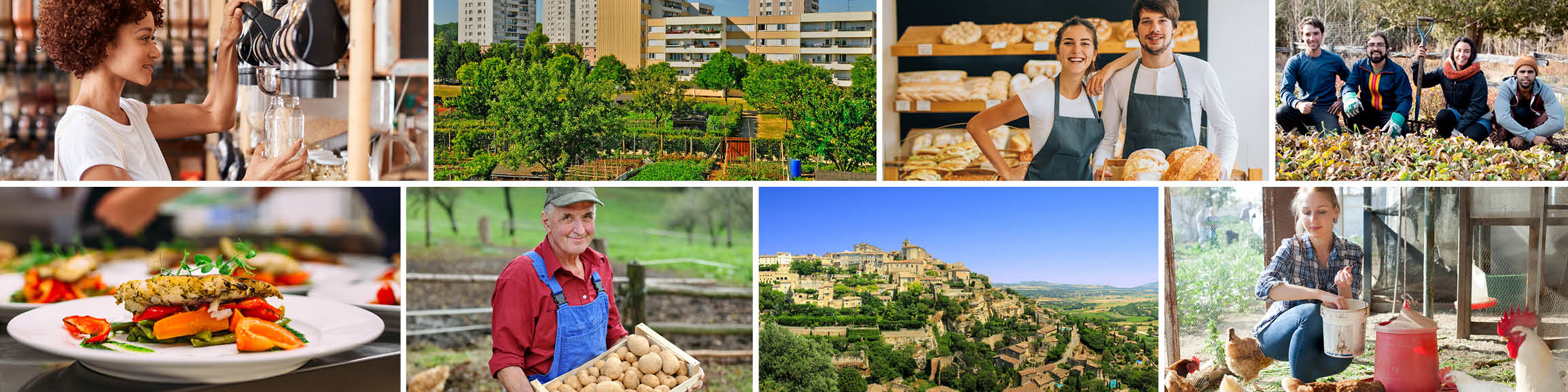 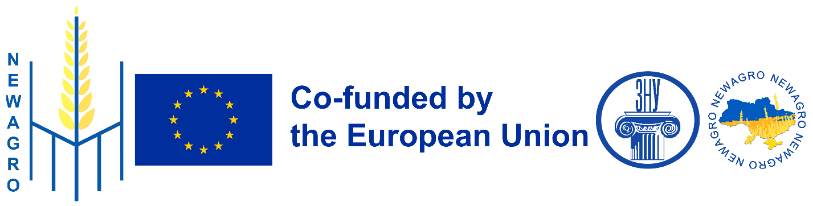 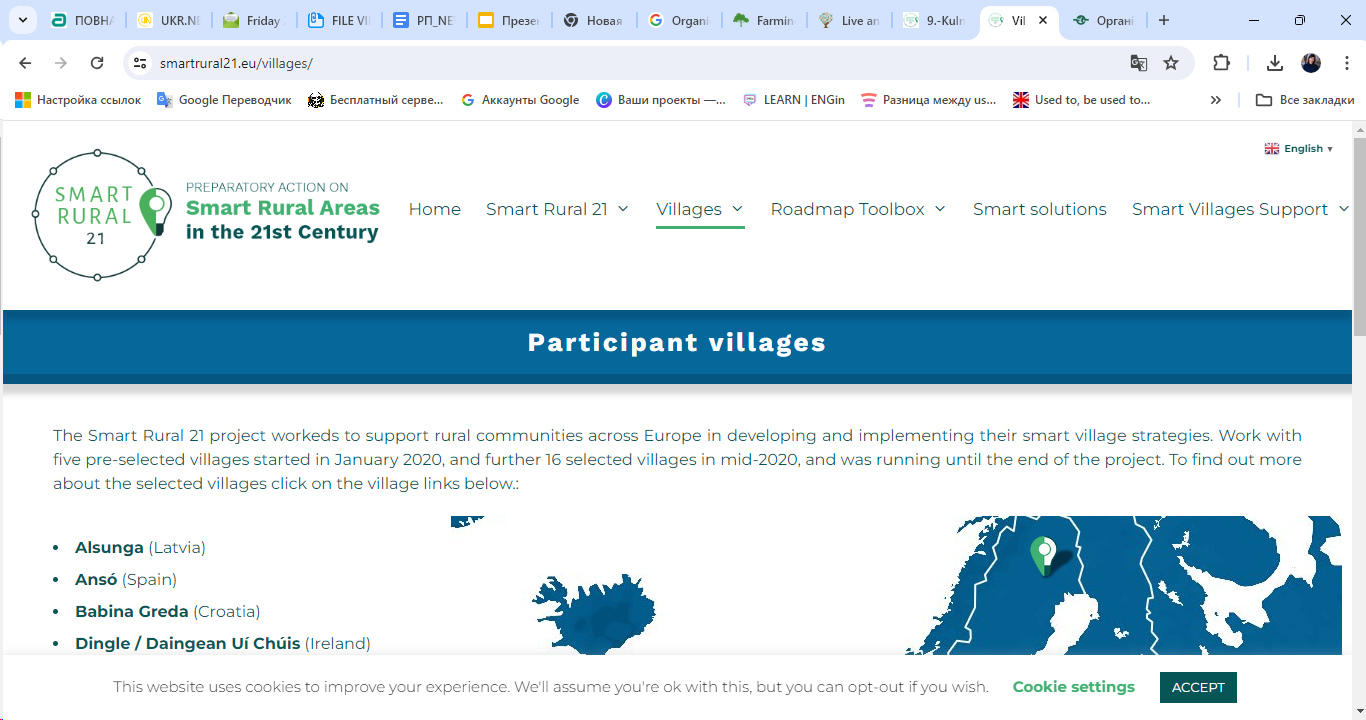 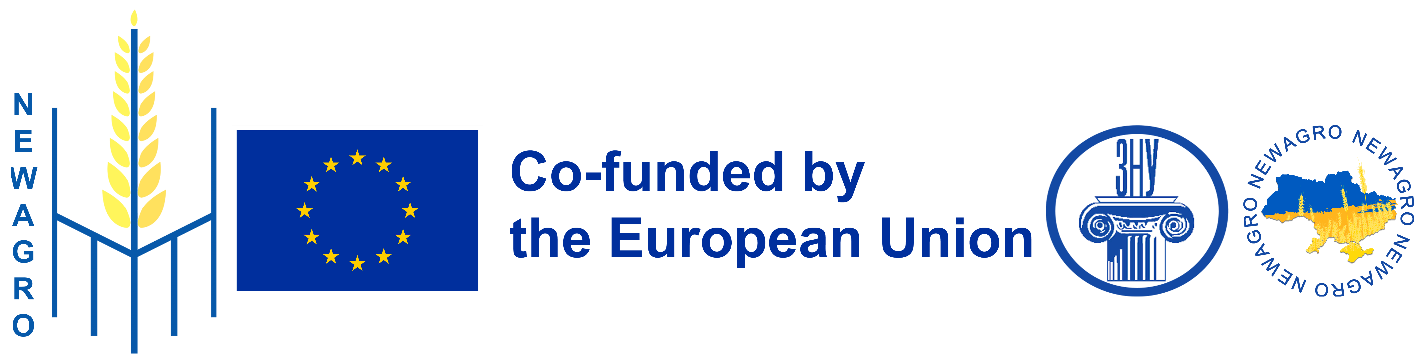 Organic farming and the Internet of Things (IoT): synergy or conflict?
Органічне землеробство та Інтернет речей (IoT): синергія чи конфлікт?
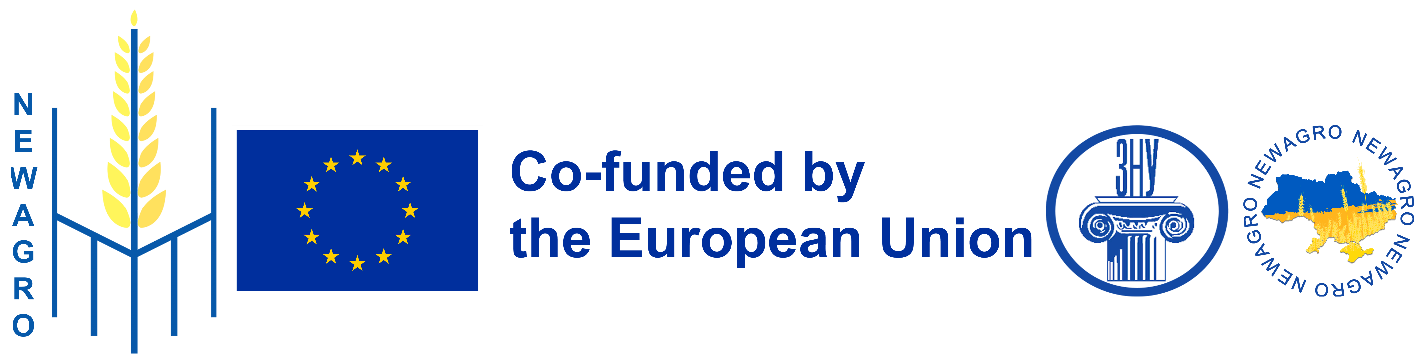 https://www.organicseurope.bio/news/organic-farming-and-the-internet-of-things-iot-synergy-or-conflict/
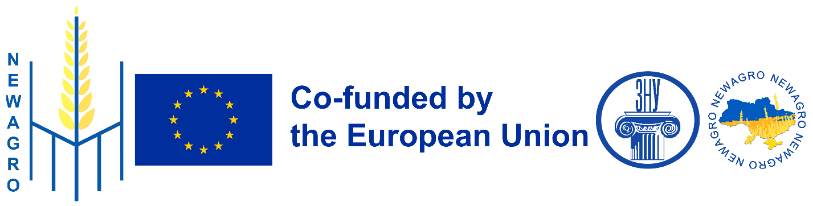 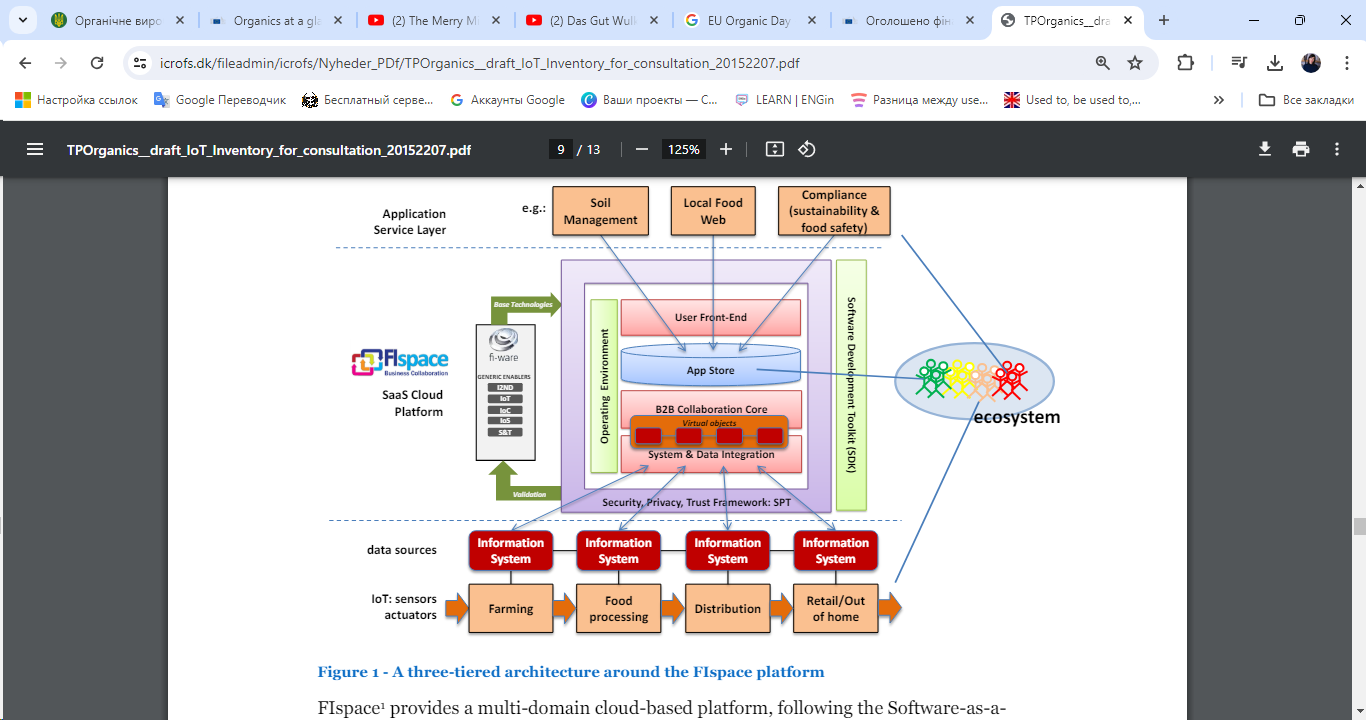 Smart Organic Agriculture and IoT https://icrofs.dk/fileadmin/icrofs/Nyheder_PDf/TPOrganics__draft_IoT_Inventory_for_consultation_20152207.pdf
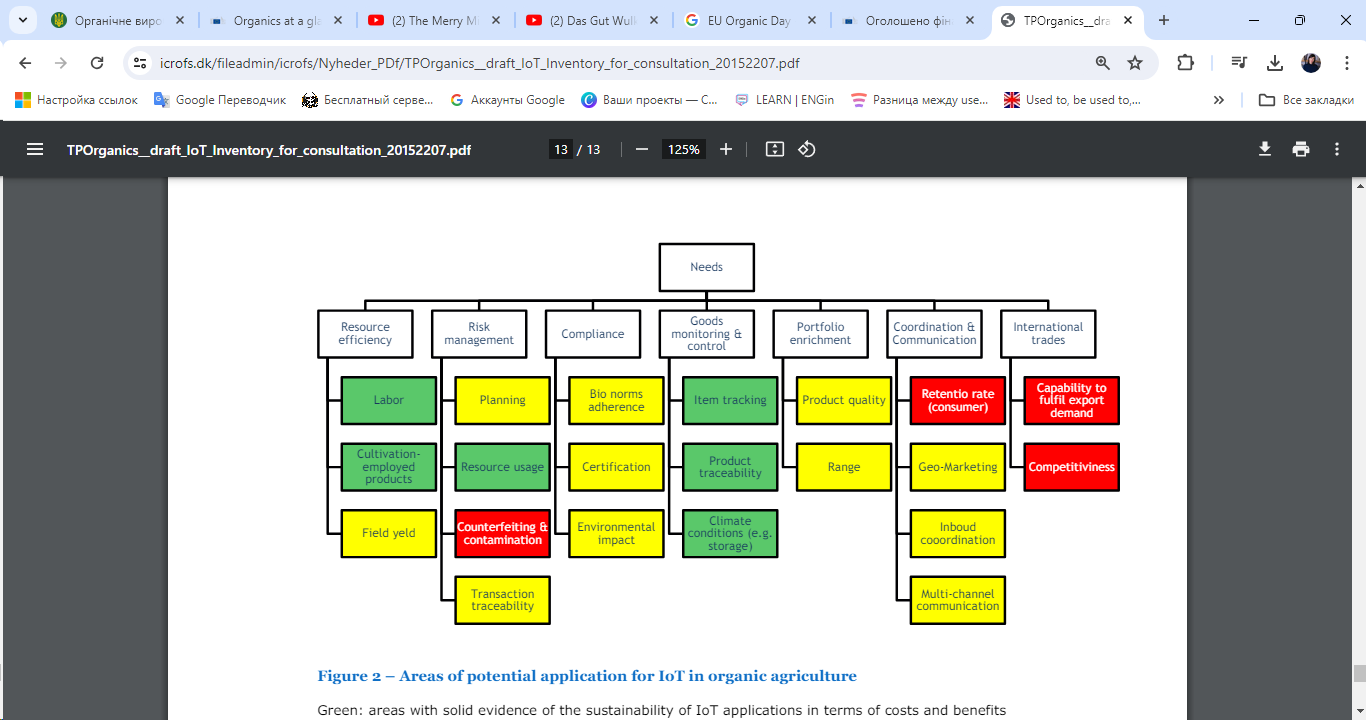 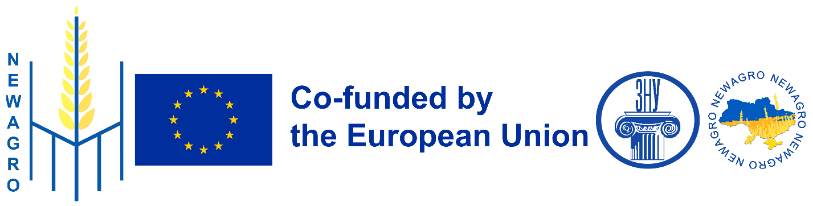 Приклад використання IoF2020: тепличне виробництво, інтегроване в ланцюг
Розробка повної системи на основі датчиків і приводів для томатних теплиць для інтеграції ланцюжка створення вартості та якісних інновацій.
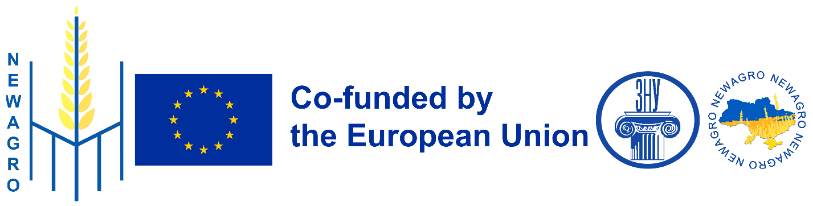 https://voltatv.com/smart-farming/iof2020-vegetables/iof2020-chain-integrated-greenhouse-production
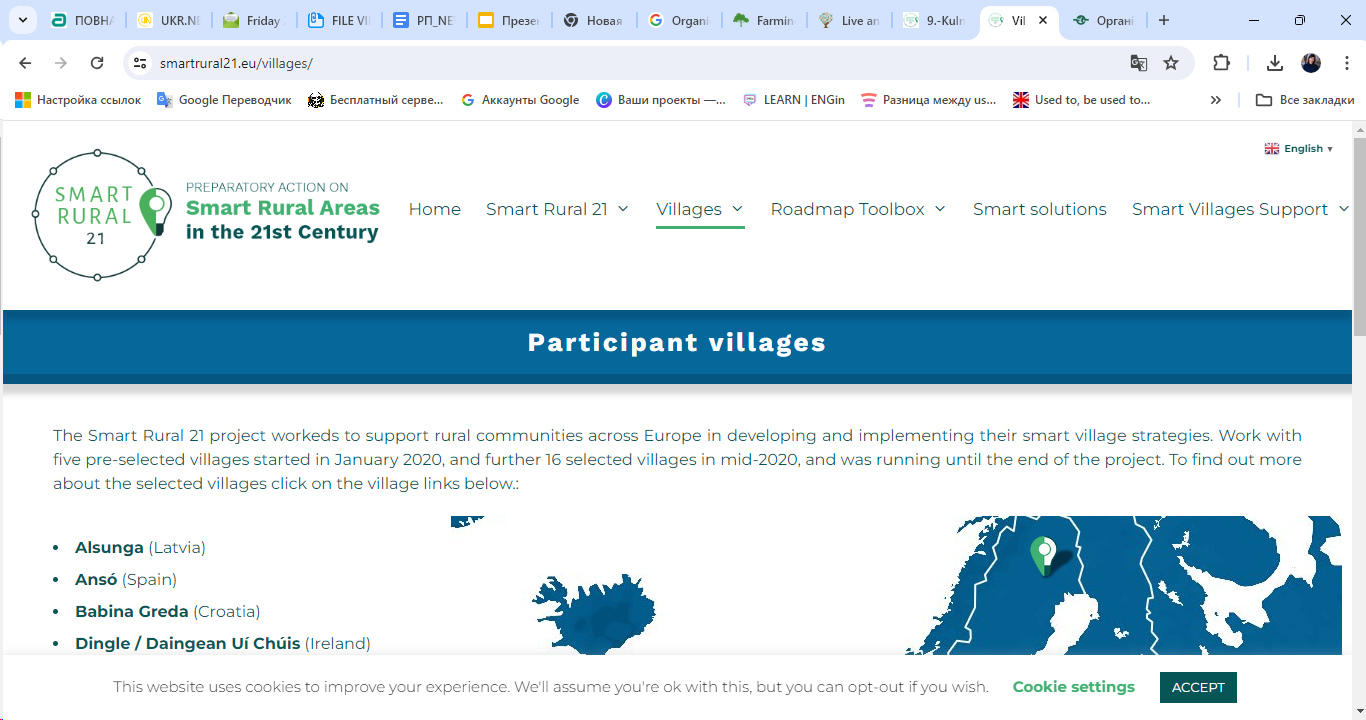 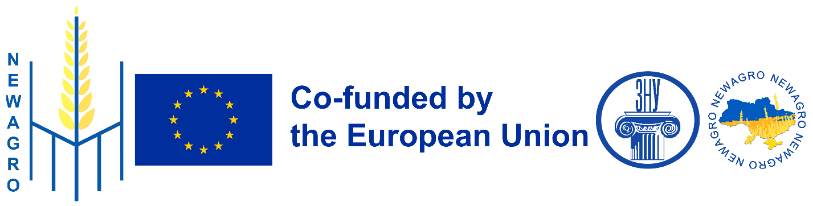 The Virtsu  https://www.smartrural21.eu/villages/virtsu_ee/
Virtsu Smart Village strategy https://www.smartrural21.eu/wp-content/uploads/9.-Kulno-Keskula_Virtsu-Estonia.pdf
Highlights of the Virtsu Smart Village Strategy https://www.smartrural21.eu/wp-content/uploads/Virtsu_Strategy-Highlight.pdf
How to co-design e-services with rural communities Lessons learned from the Smart Rural 21 project https://www.smartrural21.eu/wp-content/uploads/Lutz_Kubitschke_empirica-1.pdf
Sollstedt  https://www.smartrural21.eu/villages/sollstedt_de/
Highlights of the Sollstedt Smart Village Strategy Germany https://www.smartrural21.eu/wp-content/uploads/Sollsedt_Summary-Highlights-of-strategy.pdf
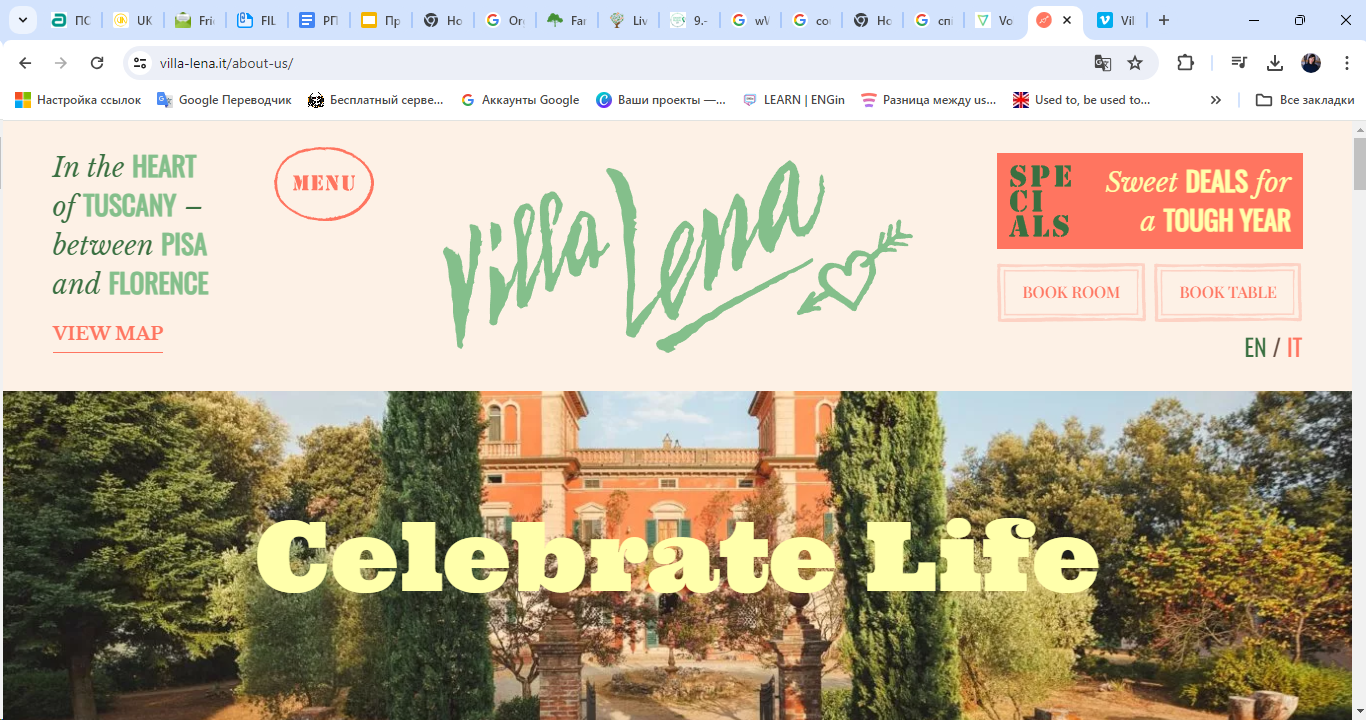 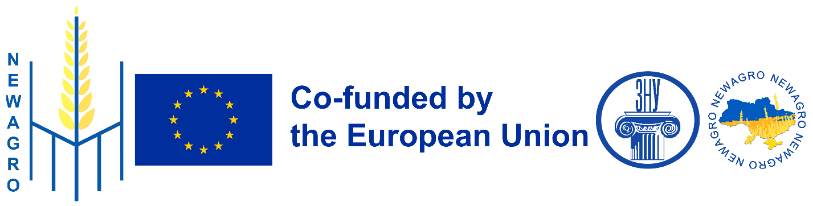 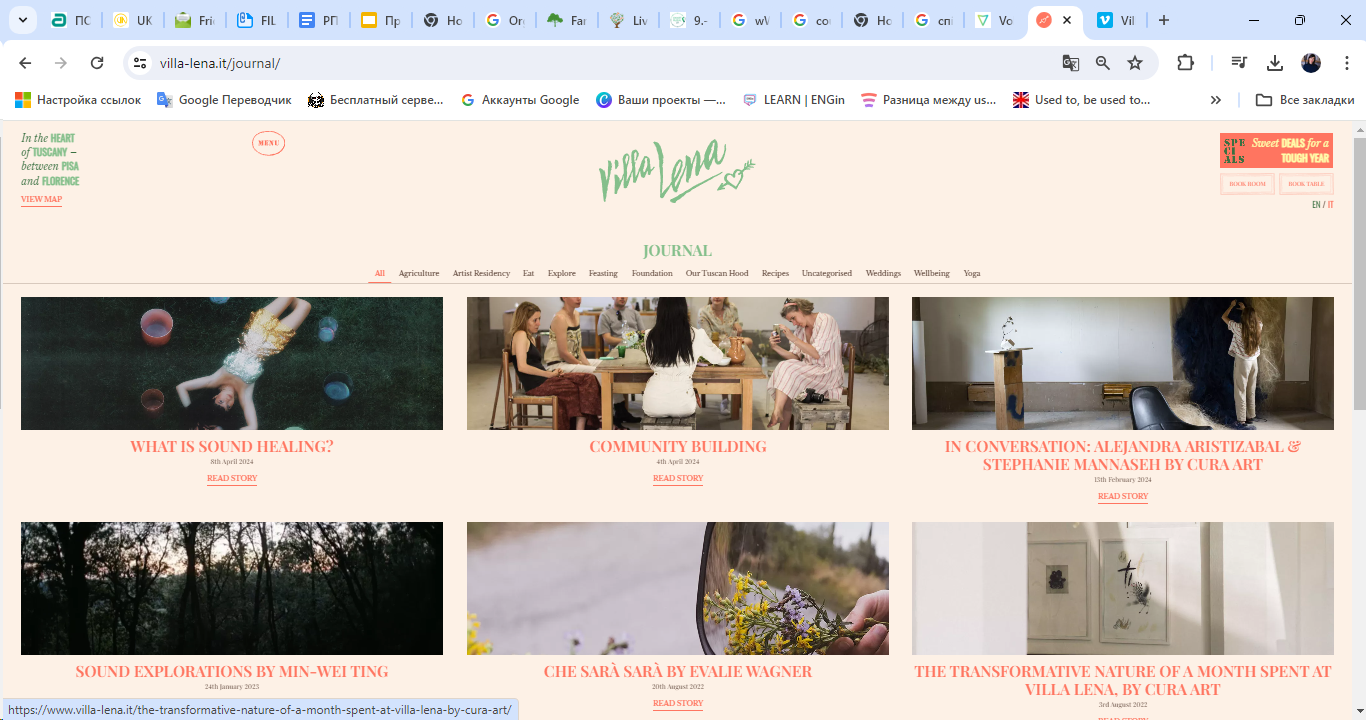 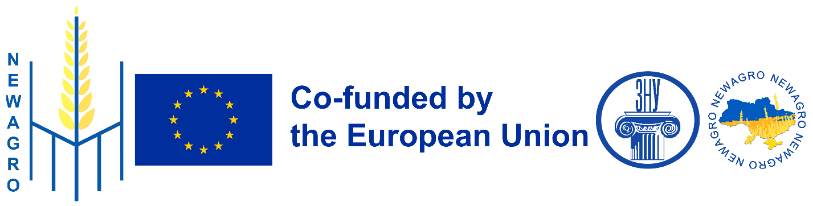 https://www.villa-lena.it/journal/
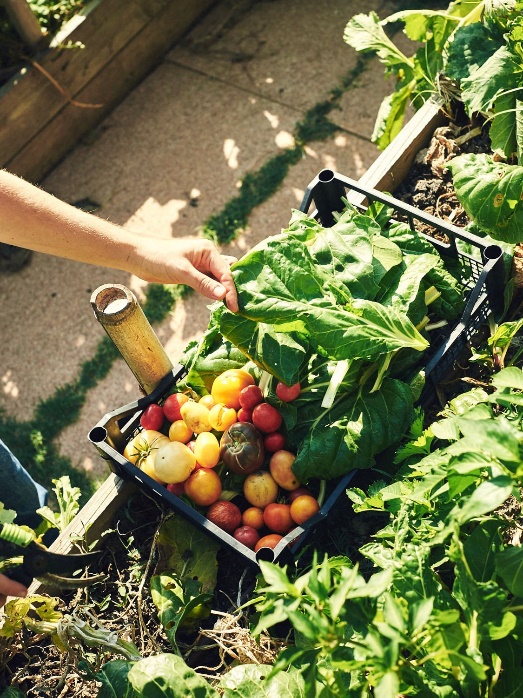 Inside Villa Lena: an art retreat and hotel 
in the Tuscan hills
Всередині Villa Lena: мистецький відпочинок і готель на пагорбах Тоскани
Розкішні номери, ресторан «від ферми до столу» та власна мистецька фундація роблять віллу Лена одним із найцікавіших і найкрасивіших місць для відвідування в Італії, захованих серед пагорбів Тоскани.
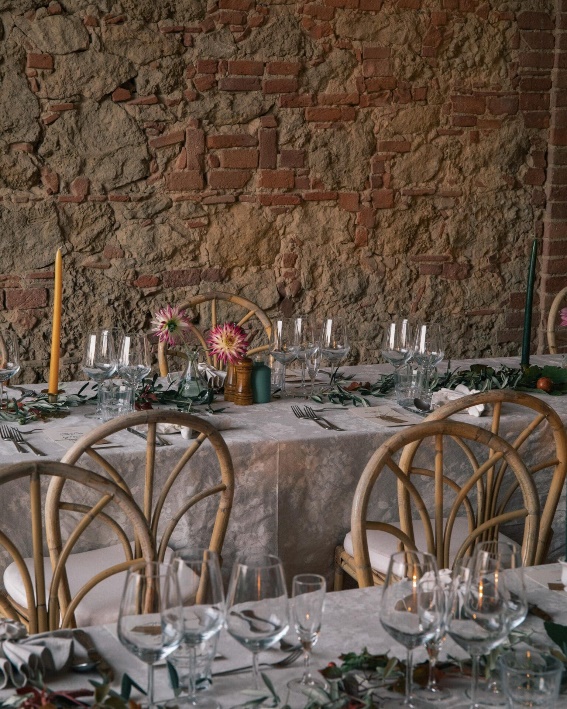 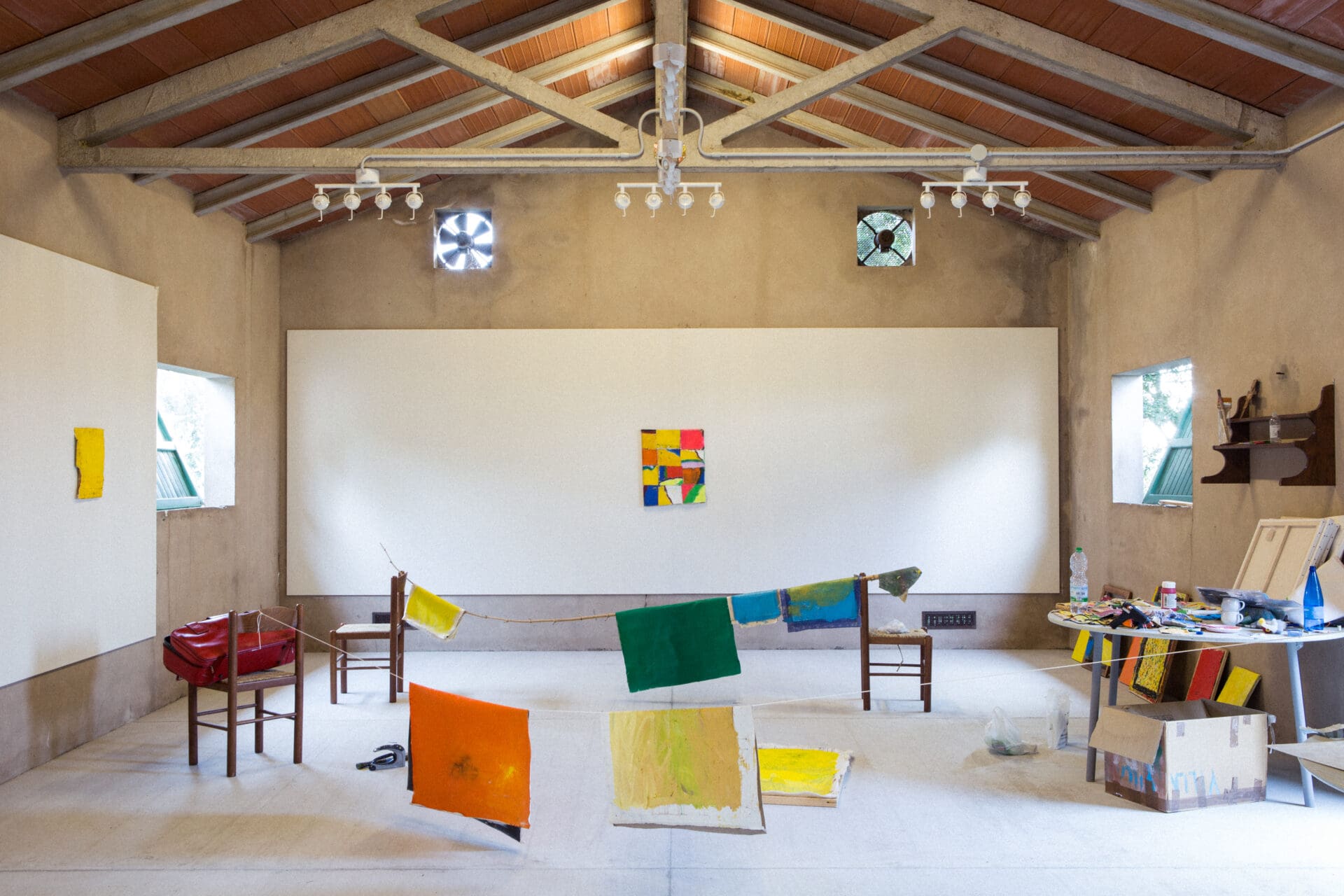 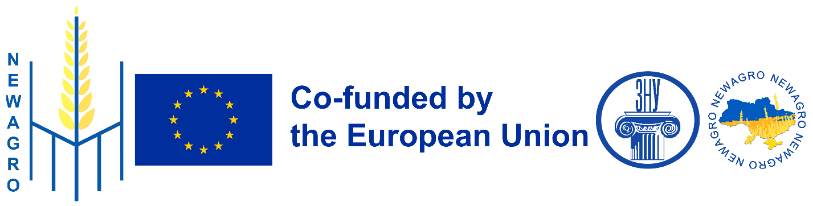 https://roadbook.com/travel/inside-villa-lena-an-art-retreat-and-hotel-in-the-tuscan-hills/
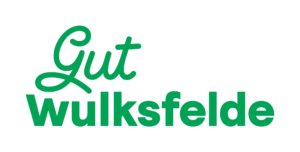 Das Gut Wulksfelde vor den Toren Hamburgs - unser offizieller Imagefilm
https://www.gut-wulksfelde.de/
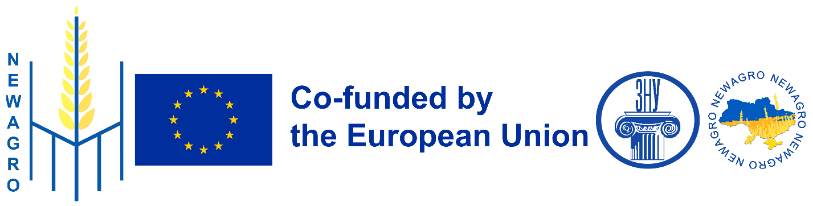 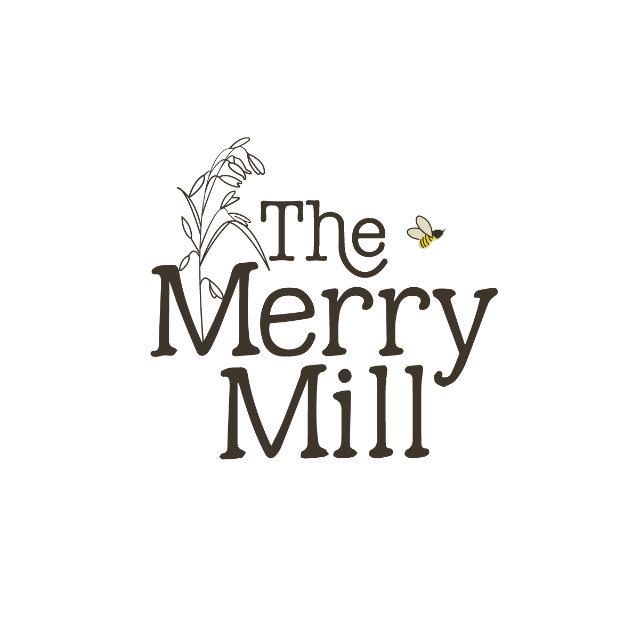 Merry Mill — це сімейна органічна ферма та млин, розташована в графстві Лаос, Ірландія.
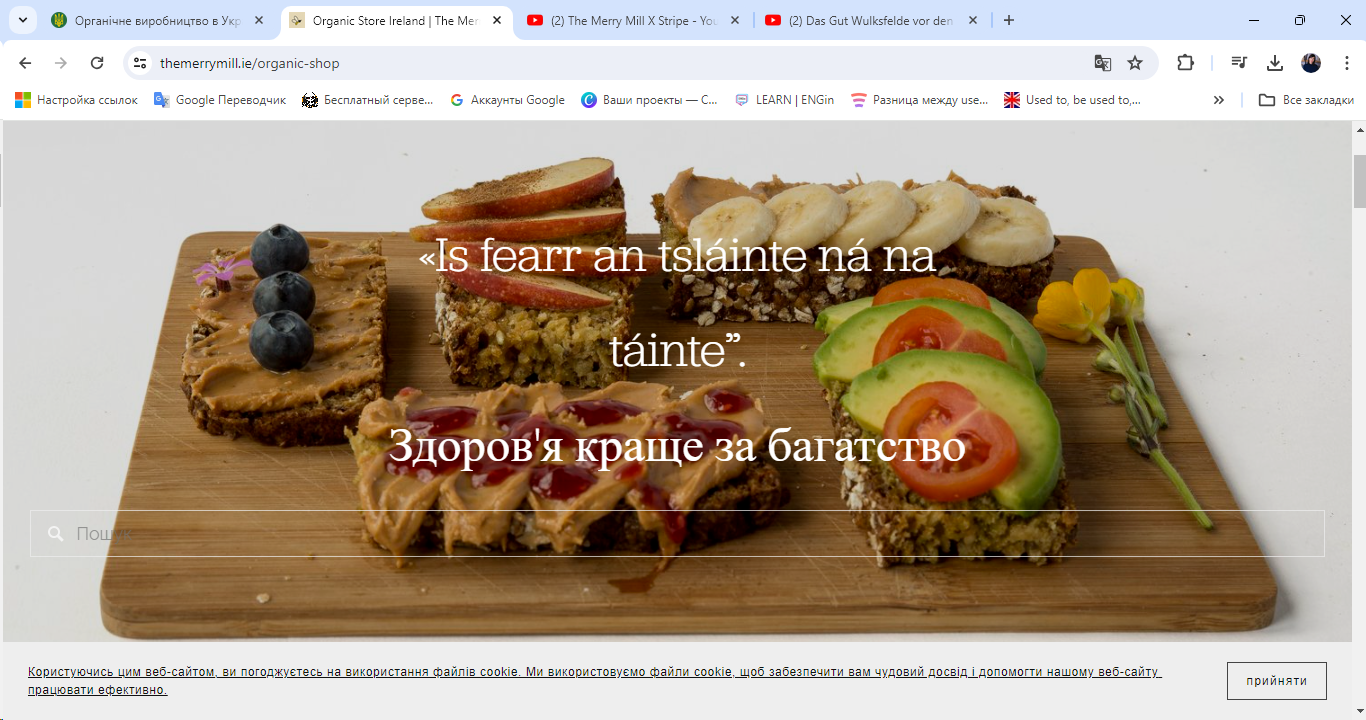 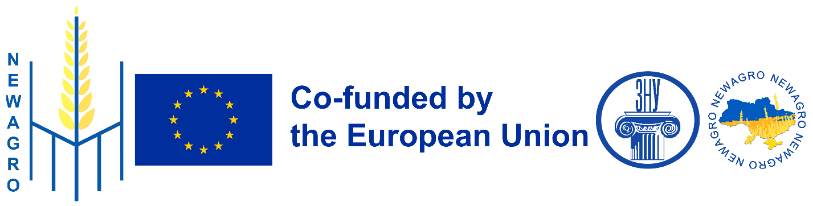 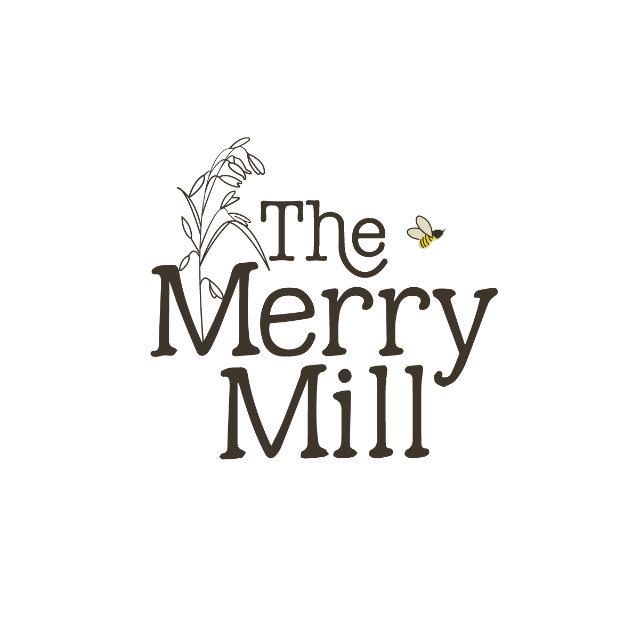 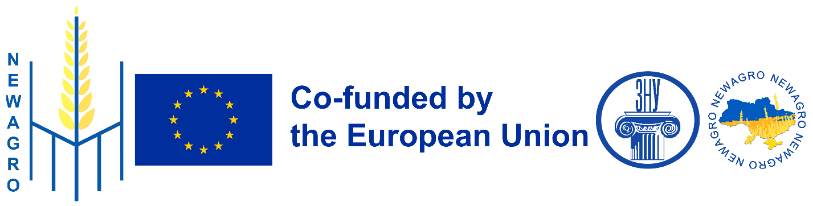 2. Розвиток  українського органічного виробництва: реалії сьогодення та європейські практики.
Розвиток  українського органічного виробництва: реалії сьогодення та європейські практики. Органічне виробництво в Україні. Компаративний аналіз практик органічного виробництва в Україні та ЄС.
 
Роль органічних кооперативів,  кластерів та цифрових мереж сільського розвитку в умовах післявоєнної відбудови.

Місцеві продовольчі системи: традиції та інноваційні ідеї. Географічні зазначення та регіональні бренди продукції. Перспективи українського органічного виробництва та експорту продукції на європейський ринок.
План
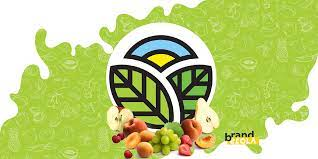 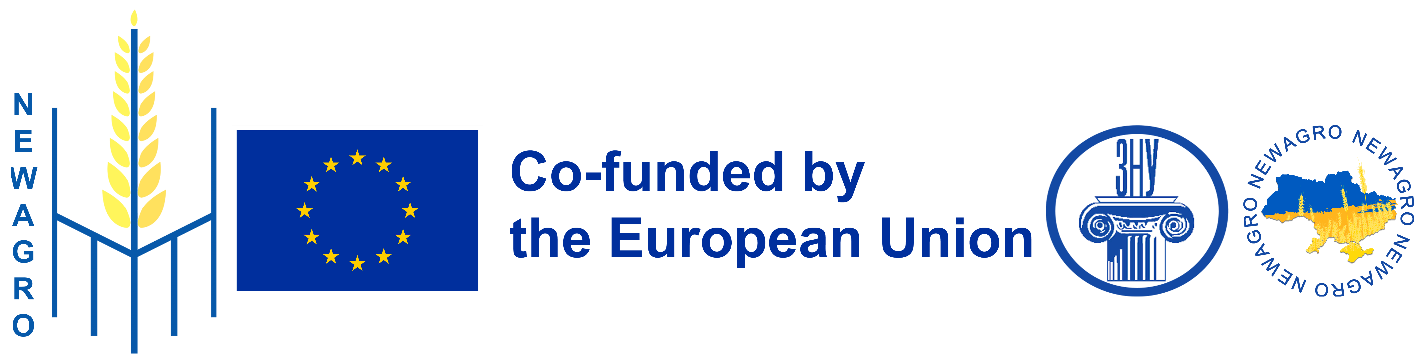 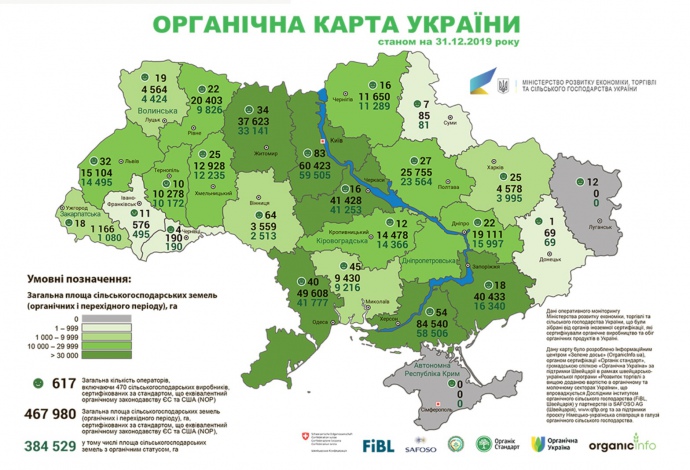 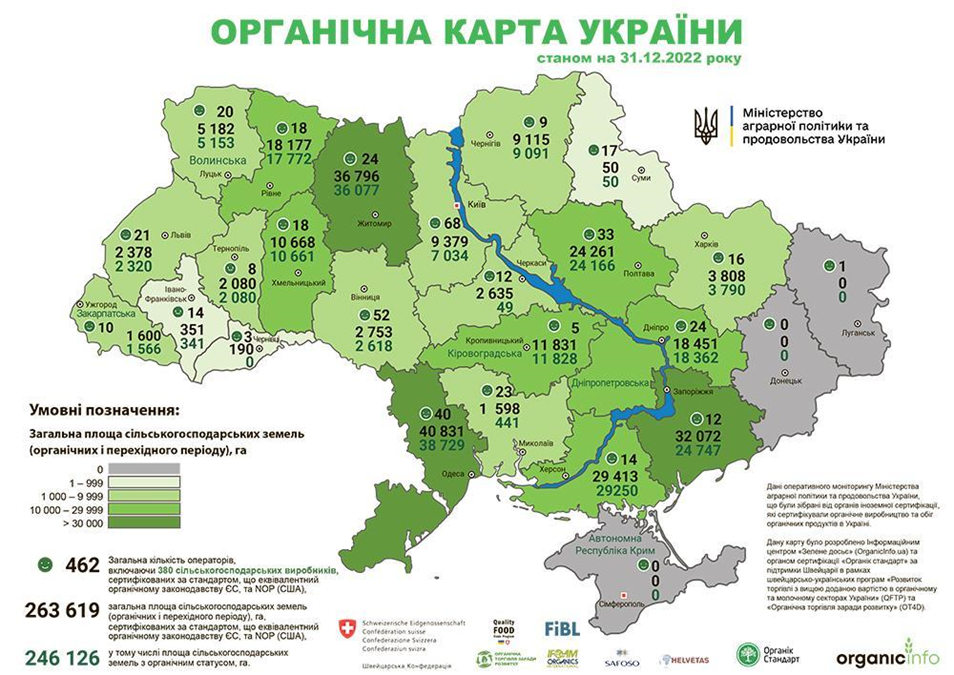 Станом на 31.12.2022 загальна площа сільськогосподарських угідь, зайнятих під органічним виробництвом, та перехідного періоду, склала 263 619 га (0,6% від загальної площі земель сільськогосподарського призначення України), в тому числі площа сільськогосподарських угідь з органічним статусом – 246 126 га, площа сільськогосподарських угідь перехідного періоду – 17 493 га. Загальна кількість операторів становила 462, включаючи 380 сільськогосподарських виробників.
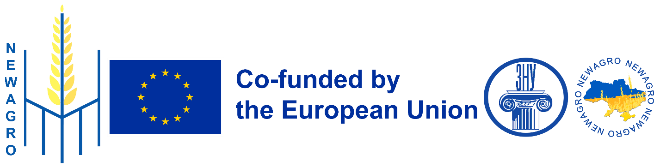 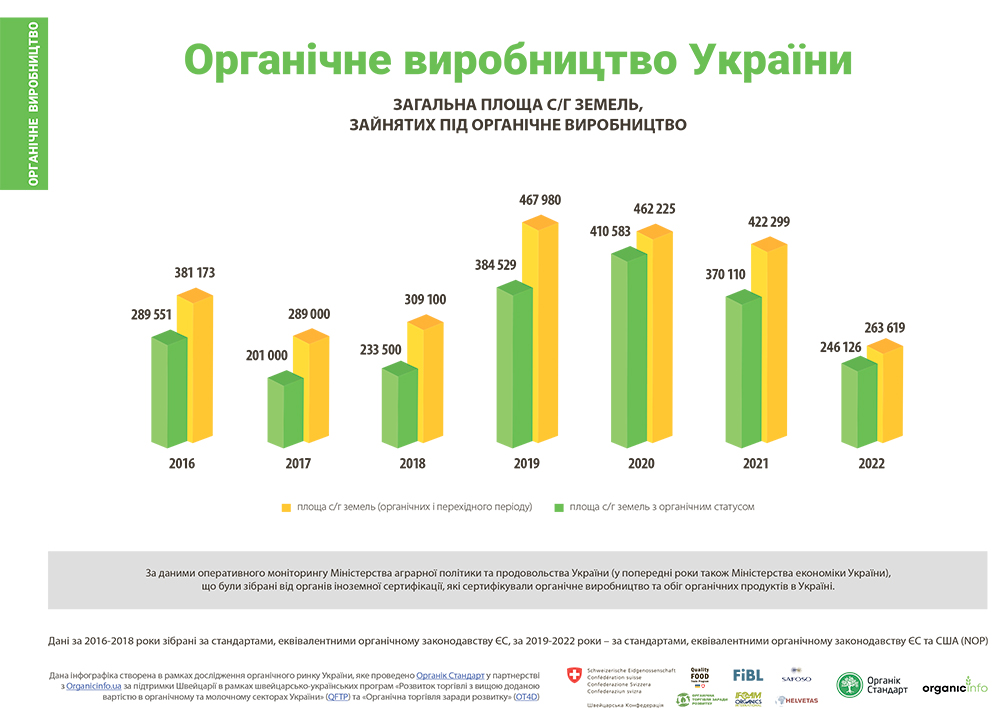 Що органічного вирощують в Україні
Зерно, молочні продукти, крупи, м'ясо, фрукти та овочі – у лідерах. Однак асортимент у магазинах досі неповний.
На полицях, крім перерахованого, є яйця, борошно, макарони, олія, соки, трав'яні чаї, шоколад, мед, спеції, консервовані продукти (ягідні пасти, джеми, сиропи), напівфабрикати, снеки.
Де продають
Розвиток внутрішнього ринку органічних продуктів гальмує низька купівельна спроможність та необізнаність населення.
У ЄС з цим працюють на рівні держави. У 2021 році там планують виділити 40 млн євро на популяризацію органічного виробництва, у тому числі на кампанії щодо підвищення обізнаності споживачів.
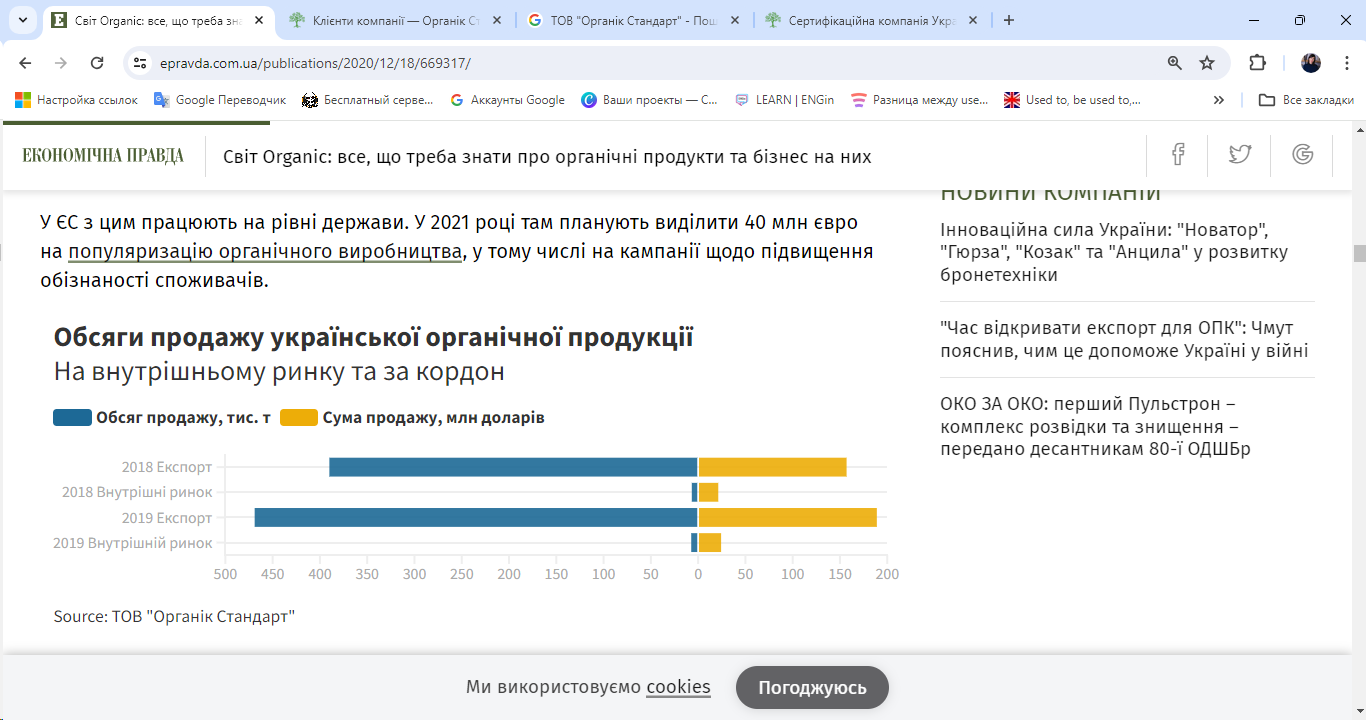 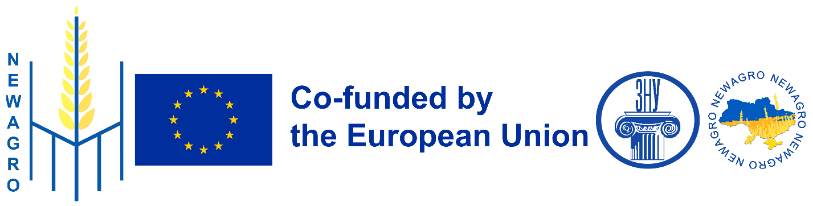 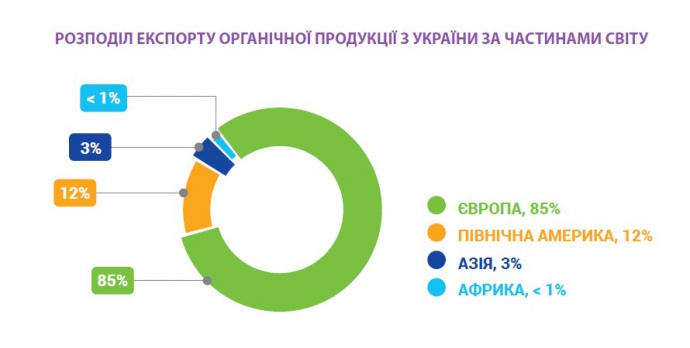 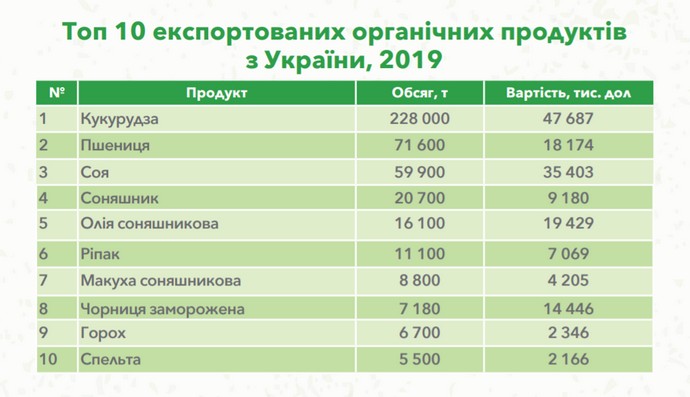 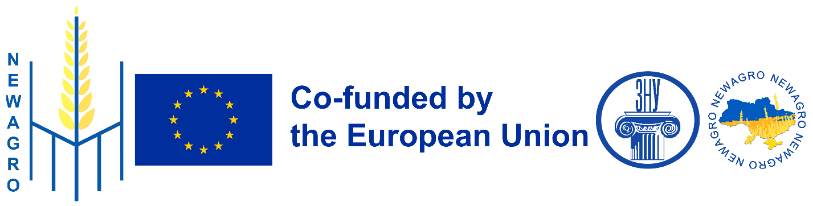 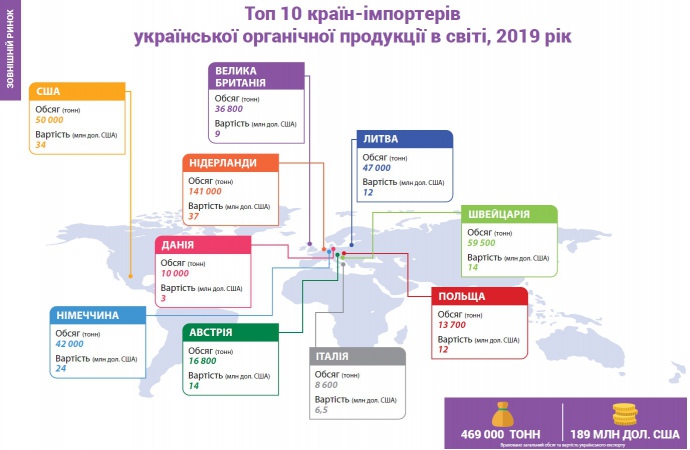 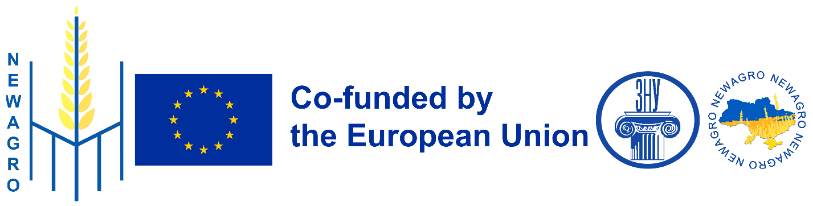 Скільки органік-виробників в Україні
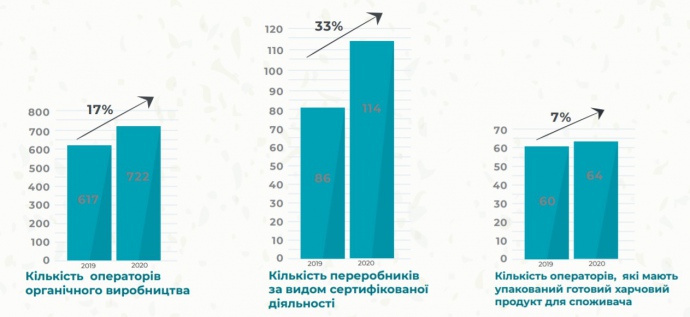 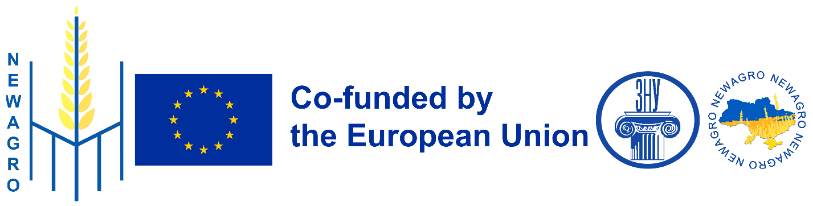 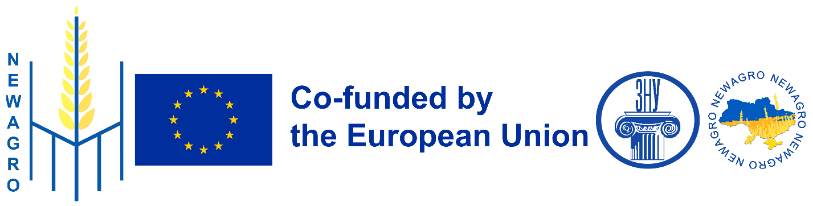 Ukrainian Organic Cluster: Простежуваність в органічному ринку
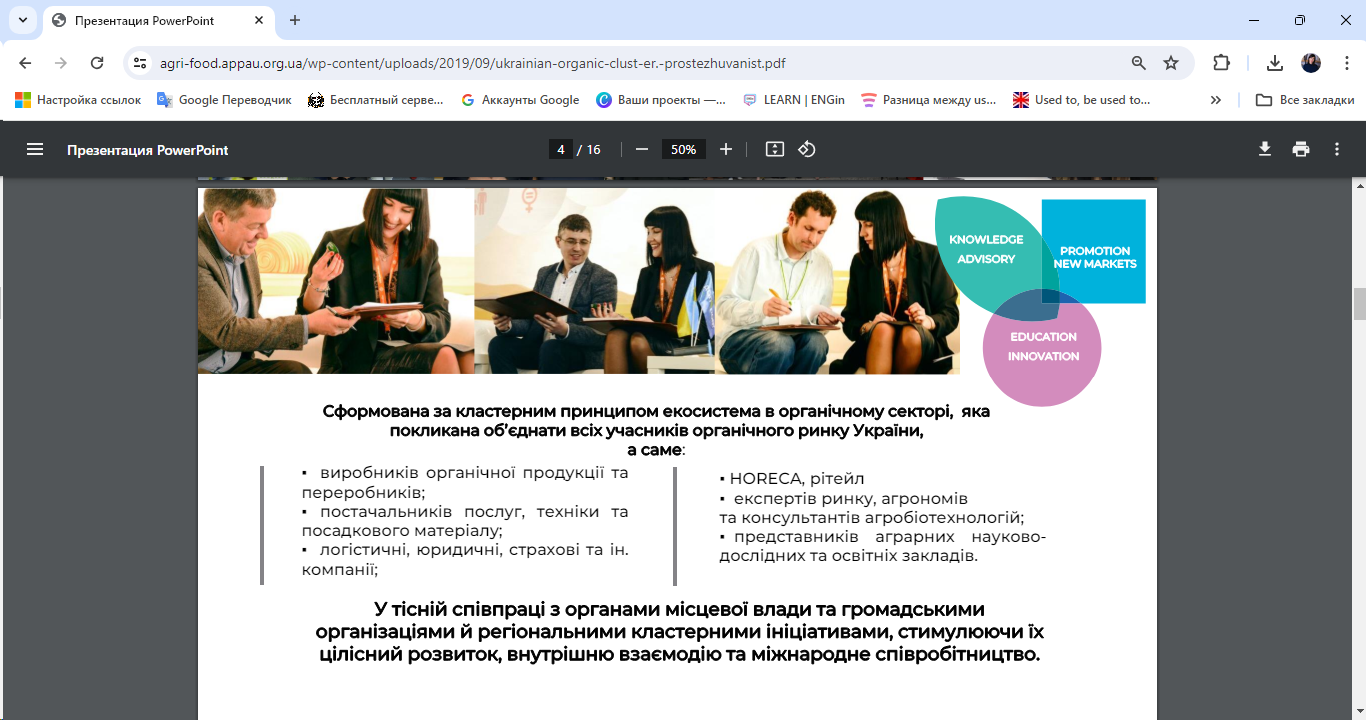 https://agri-food.appau.org.ua/wp-content/uploads/2019/09/ukrainian-organic-clust-er.-prostezhuvanist.pdf
КОНТРОЛЬ ПОСТАЧАННЯ ОРГАНІЧНОЇ ПРОДУКЦІЇ НА ПРИКЛАДІ СКЛАДНОГО ЛАНЦЮГА ПОСТАВОК
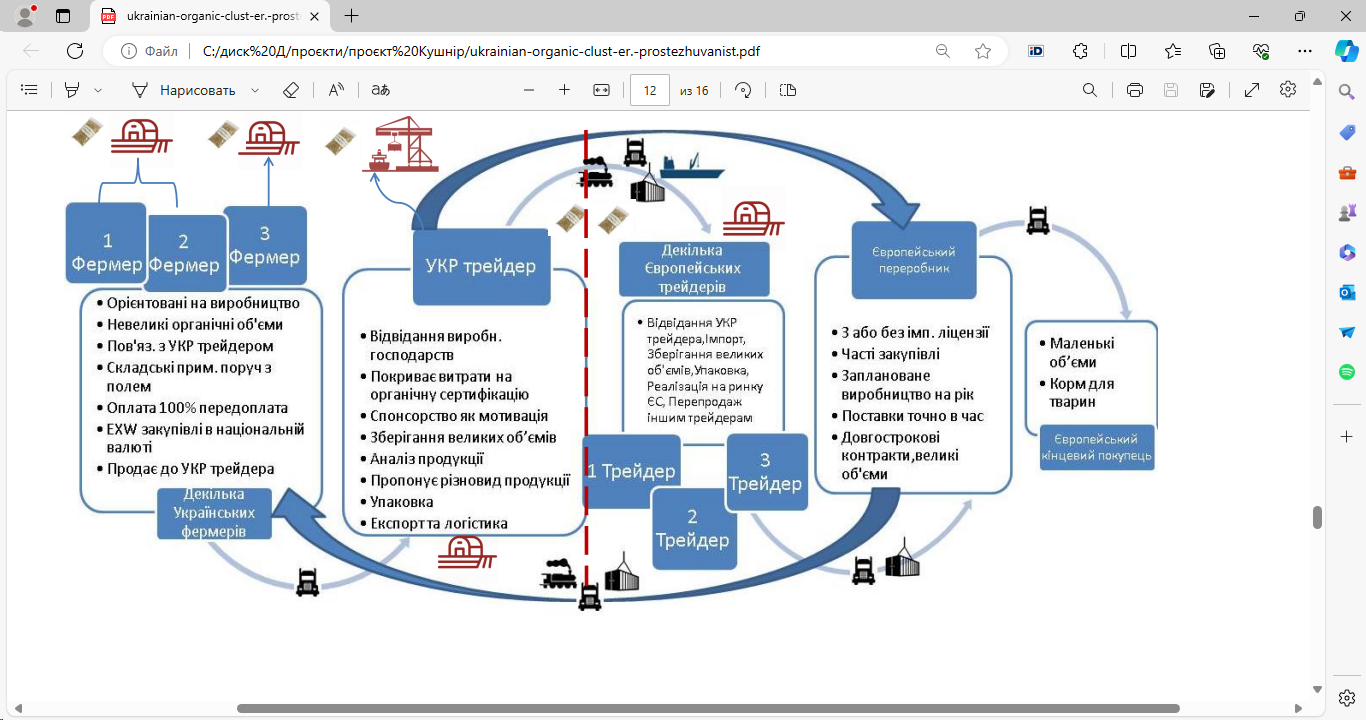 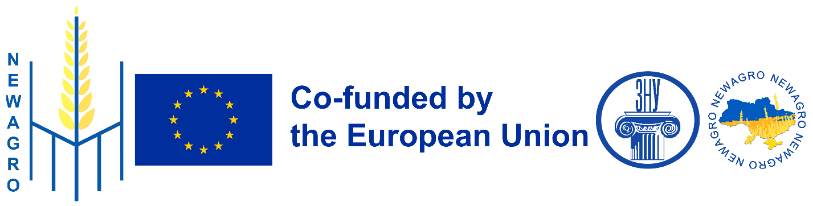 Географічні зазначення та регіональні бренди продукції
Чому з полиць зникли сири «фета», «пармезан» і «рокфор» українського виробництва, а з 2026 року Україна не зможе використовувати назви «коньяк» і «шампанське»?
До 2026 року Україна має відмовитися від використання захищених у європейських країнах географічних зазначень для продуктів вітчизняного виробництва. Це передбачено Угодою про асоціацію з ЄС.
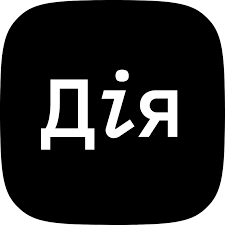 Реєстрація географічного зазначення
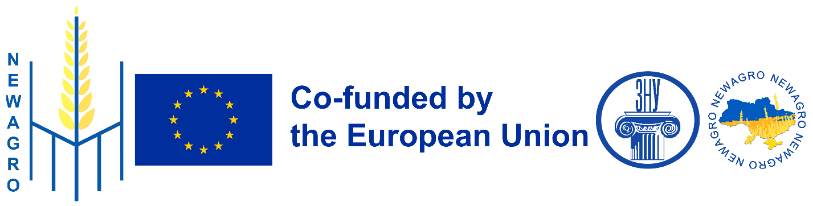 https://guide.diia.gov.ua/view/reiestratsiia-heohrafichnoho-zaznachennia-c8abd430-9ee3-41b1-804f-e1528eb643a1
Чому для України вигідні географічні зазначення?
Виробнику виготовлення продуктів із зареєстрованим географічним зазначенням дає захист продукції від недобросовісної конкуренції, конкурентні переваги у вигляді підтвердження високої якості й унікальності продукту, можливість збільшувати обсяги збуту в рамках України та за її межами.
Для регіону географічні зазначення сприяють збереженню місцевих традицій, розвитку туризму та локального бізнесу, а також додатковим надходженням податків.
Для споживача продукти з географічним зазначенням — це гарантія оригінального походження продукту з тієї місцевості, де він вироблений.
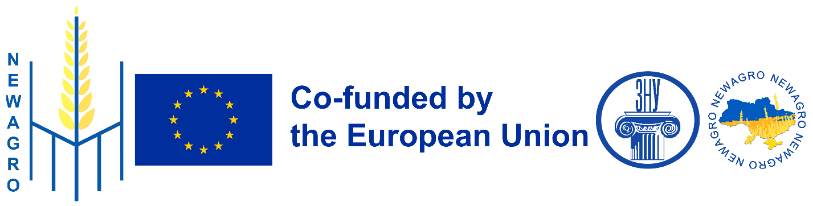 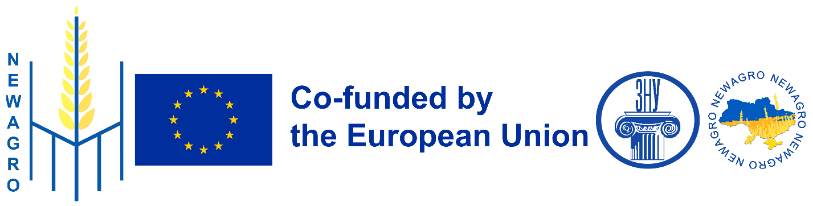 Мапа українських географічних зазначень
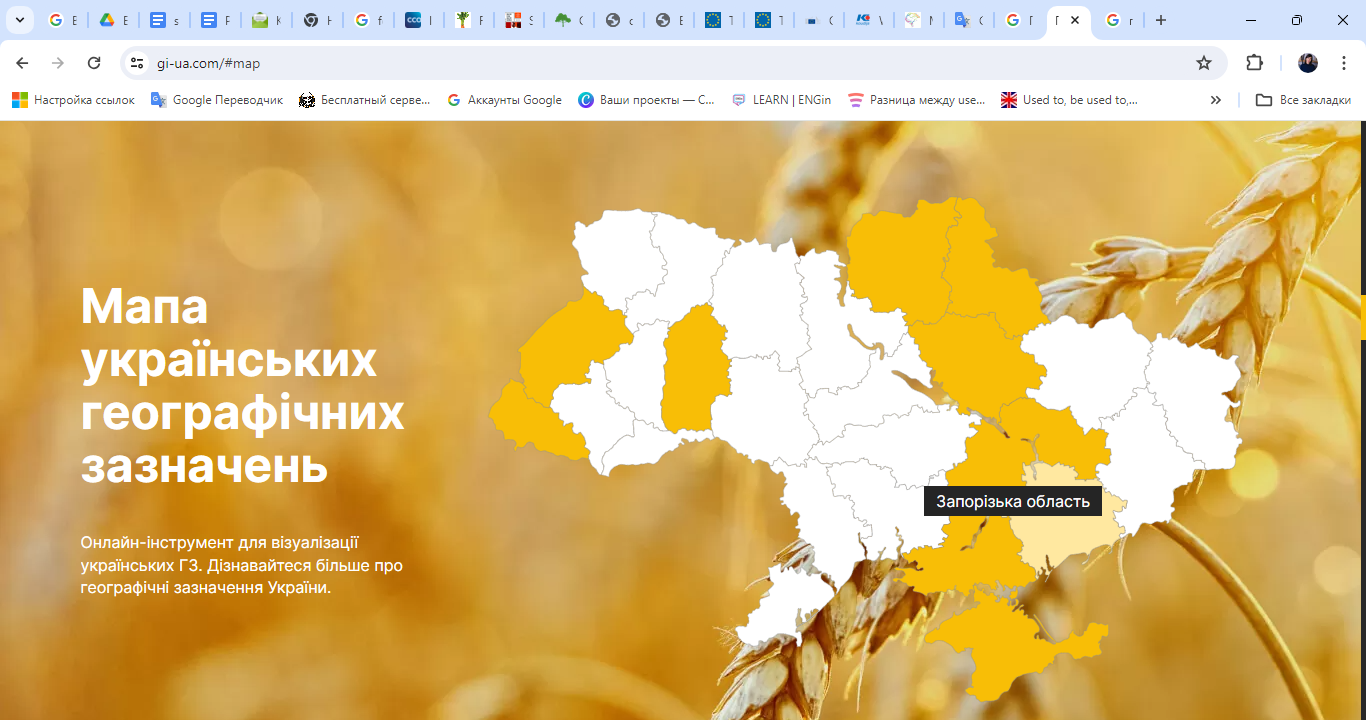 https://gi-ua.com/#map
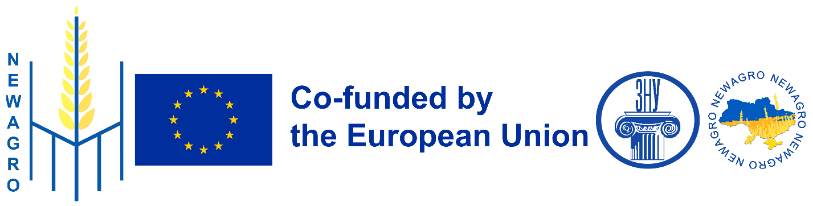 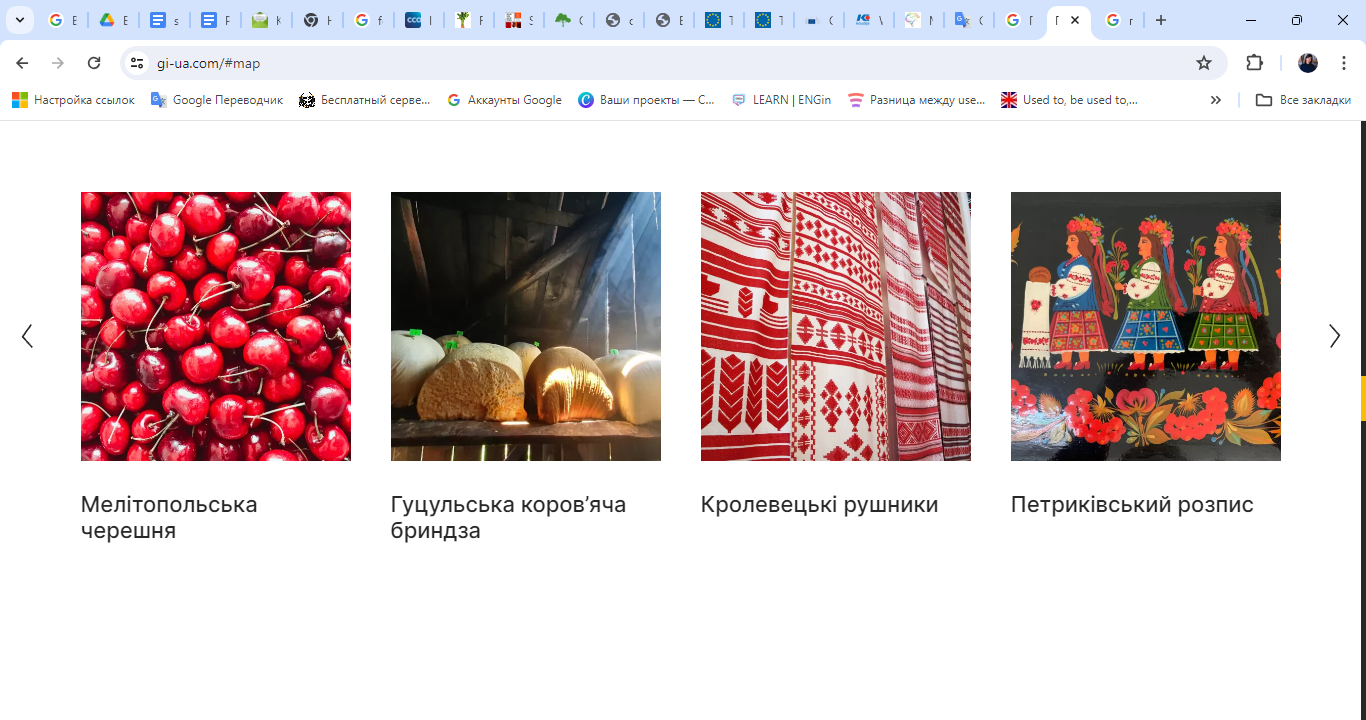 Українські географічні зазначення
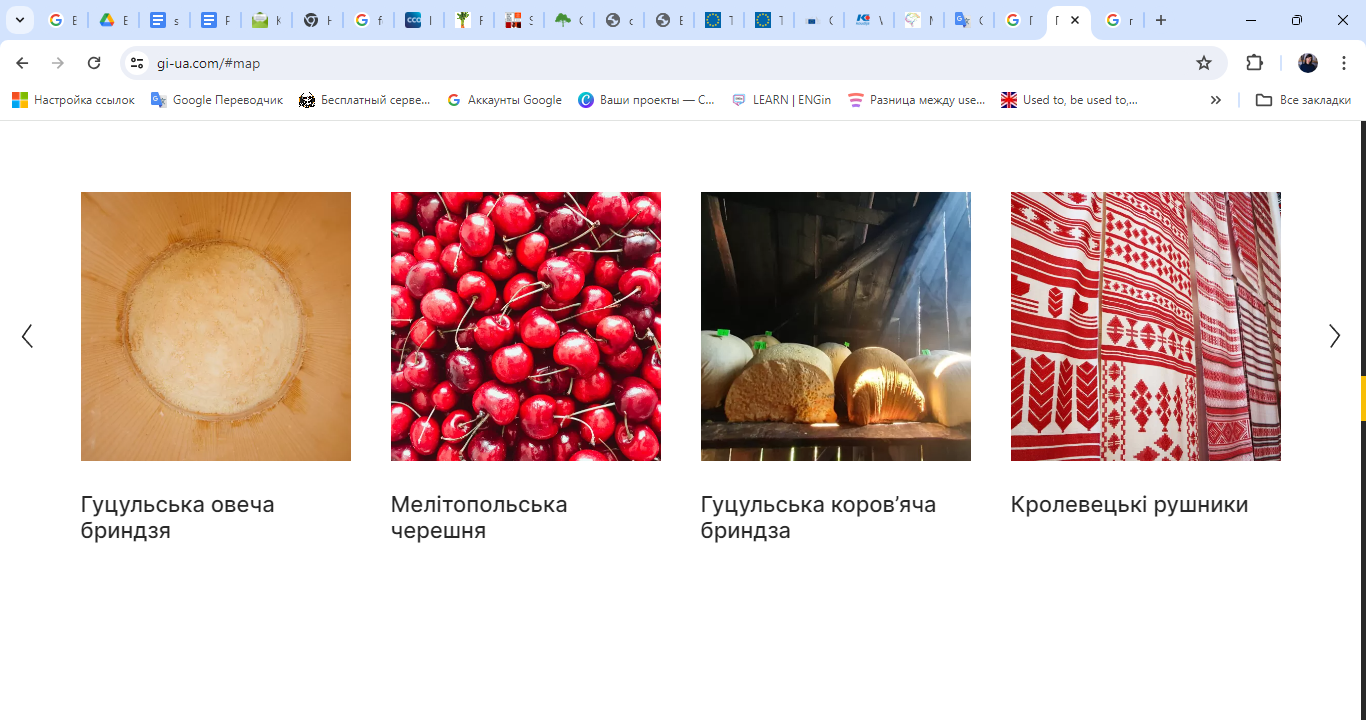 3. Інструменти популяризації органічного виробництва та споживання: економіко-правовий аспект.
Інструменти популяризації органічного виробництва та споживання: економіко-правовий аспект. Вклад органічного виробництва  та збалансованого харчування в здоров’я населення. 
Обізнаність населення щодо корисності органічних продуктів. 
Інструменти популяризації та просування органічної продукції, гастрономічних та туристичних послуг. Органічний день ЄС. Огляд та аналіз результатів EU Organic Awards.
План
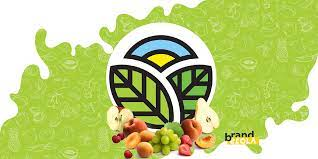 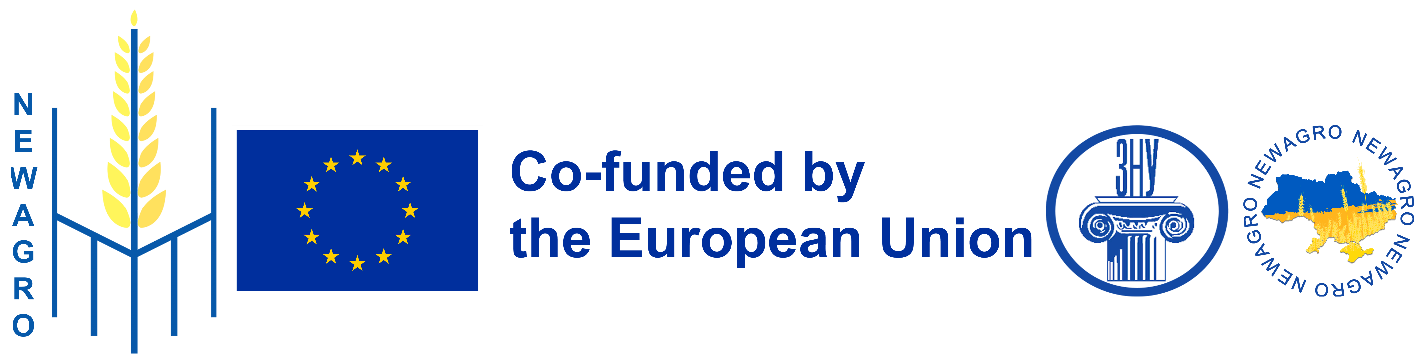 Чи корисні органічні продукти
"Одне з досліджень доводить, що органічні продукти корисніші, смачніші і безпечніші. Утім, вивчення продуктів показало, що суттєвої різниці немає"
You taste what you see: Do organic labels bias taste perceptions?
https://www.sciencedirect.com/science/article/abs/pii/S0950329313000141
Антиоксиданти та цинк, вітамін С і залізо. Одні дослідження доводять, що рівень антиоксидантів у таких продуктах на 70% вищий, ніж у традиційних, інші показали менші результати.
Higher antioxidant and lower cadmium concentrations and lower incidence of pesticide residues in organically grown crops: a systematic literature review and meta-analyses
Нітрати. Дослідження показало, що їх на 30% менше, ніж у традиційних аналогах.
Омега-3 жирні кислоти, залізо та вітамін D в молочних продуктах. Більший вміст цих елементів пояснюють вільним вигулом тварин та якістю кормів. Однак органічне молоко може містити менше селену і йоду, а ці два мінерали важливі для щитовидної залози.
https://pubmed.ncbi.nlm.nih.gov/24968103/
Бактерії. М'ясо, яке вирощують традиційно, може містити більше бактерій, стійких до антибіотиків, проте ризик бактеріального зараження при вживанні органічних продуктів такий же.
Проте огляд 233 досліджень показав: немає переконливих доказів, що органічні продукти більш поживні, ніж звичайні.
Основні причини для покупки органічних продуктів харчування в Данії в 2020 році
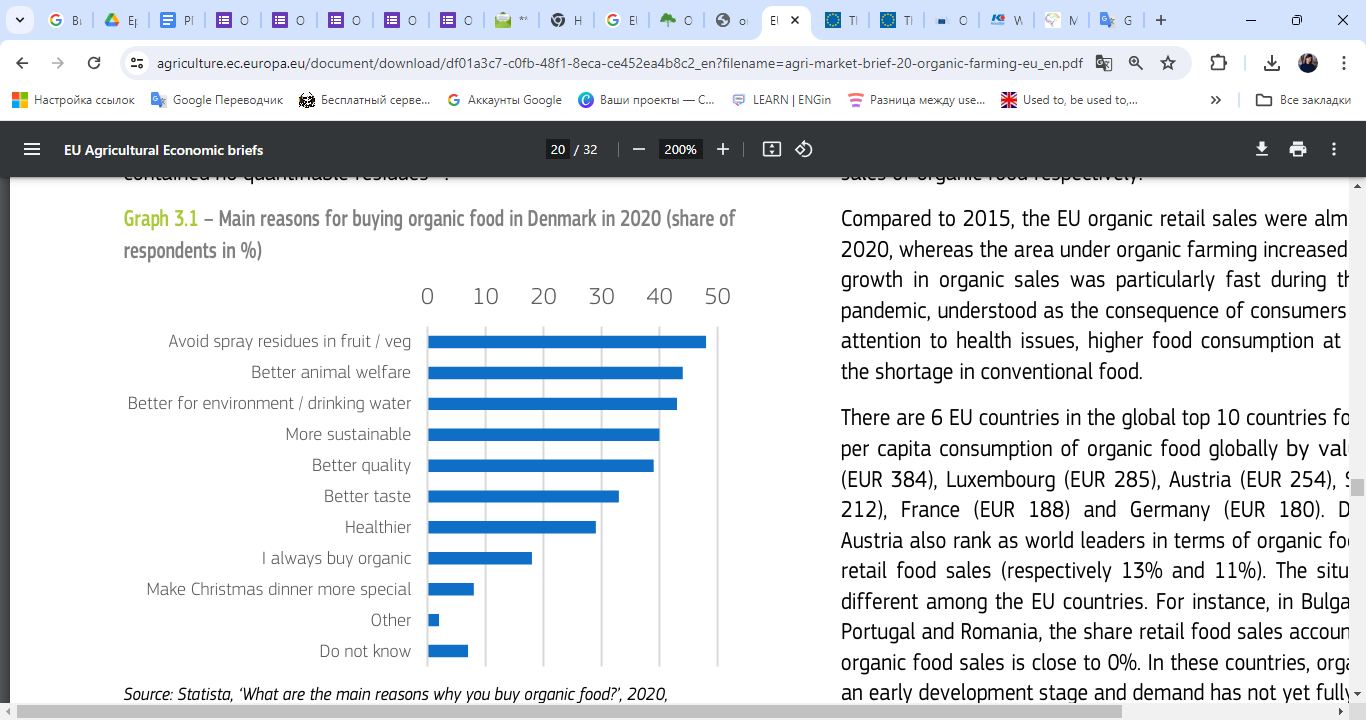 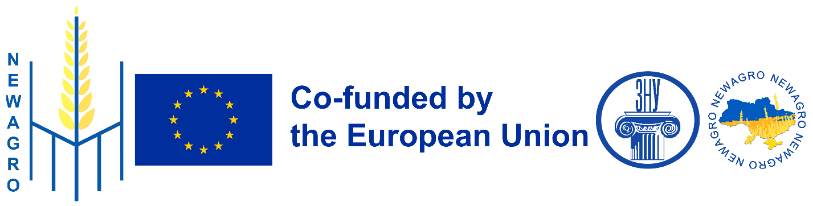 Органічний день ЄС
23 вересня
Що таке Органічний день ЄС? Органічний день ЄС, ідеальна нагода широко відзначити розвиток органічного сектору та оцінити прогрес Європи на шляху до досягнення мети – 25% органічних земель до 2030 року.
https://www.organicseurope.bio/events/european-organic-day-2024/
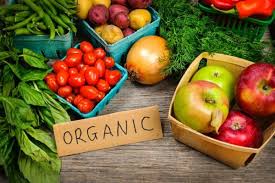 EU Organic Day: Highlighting excellence across the organic value chain through the second EU Organic Awards
https://agriculture.ec.europa.eu/news/eu-organic-day-highlighting-excellence-across-organic-value-chain-through-second-eu-organic-awards-2023-09-25_en
Finalists announced for the 2023 EU Organic Awards
https://agriculture.ec.europa.eu/news/finalists-announced-2023-eu-organic-awards-2023-07-18_en
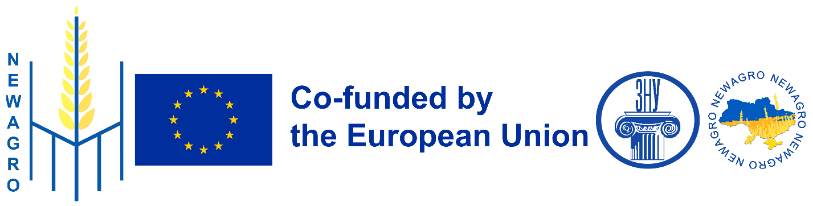 Фіналісти конкурсу EU Organic Awards 2023
Нагороди EU Organic Awards були вперше започатковані в 2022 році як частина зобов’язань, взятих у  Плані дій з розвитку органічного виробництва  з метою визнання досконалості в усьому ланцюжку створення вартості органічної продукції, від фермерів до ресторанів, від малих і середніх підприємств до біорайонів. Базуючись на досвіді минулого року, система органічних нагород ЄС включає 7 категорій і 8 індивідуальних нагород. Вони визнають чудові, інноваційні, стійкі та надихаючі проекти, які створюють справжню додану вартість для органічного виробництва та споживання.
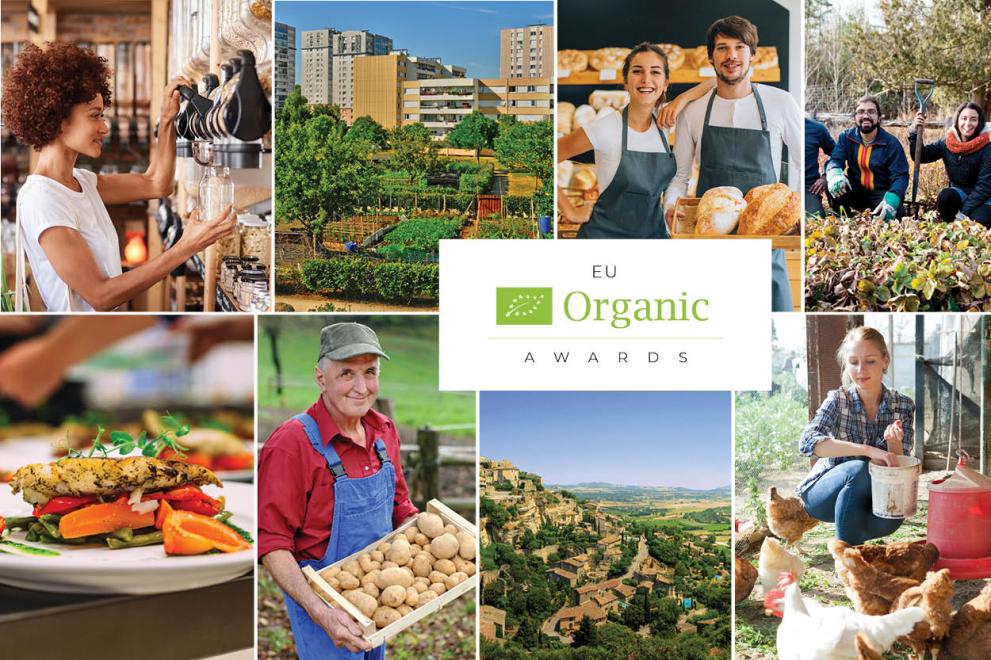 Фіналістів було відібрано з майже 100 заявок з усієї Європи, причому порівняно з минулим роком було представлено більше заявок із Центральної Європи та Балтії.
https://agriculture.ec.europa.eu/news/finalists-announced-2023-eu-organic-awards-2023-07-18_en
https://agriculture.ec.europa.eu/farming/organic-farming/organic-action-plan/eu-organic-awards_en
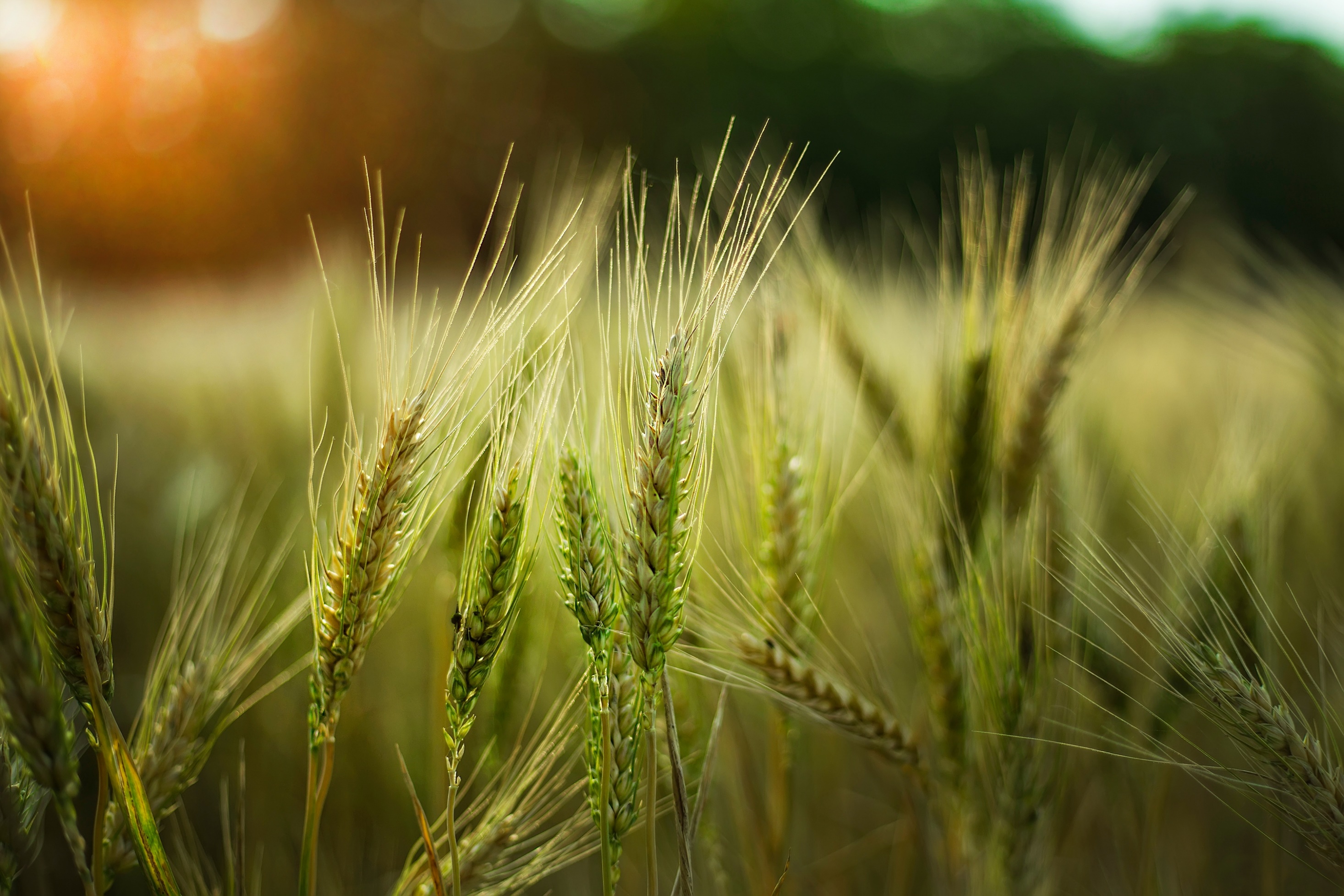 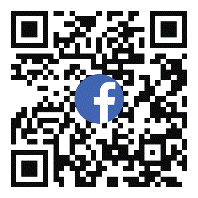 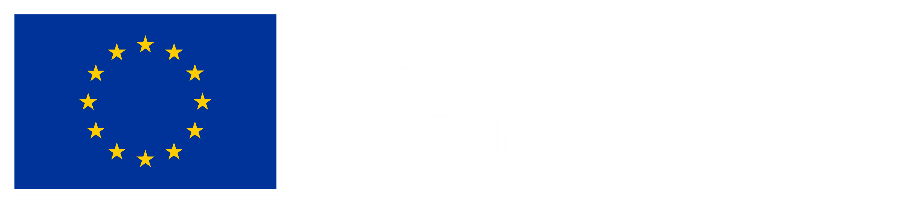 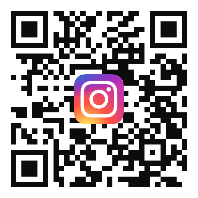 Дякую за увагу! Успіхів!
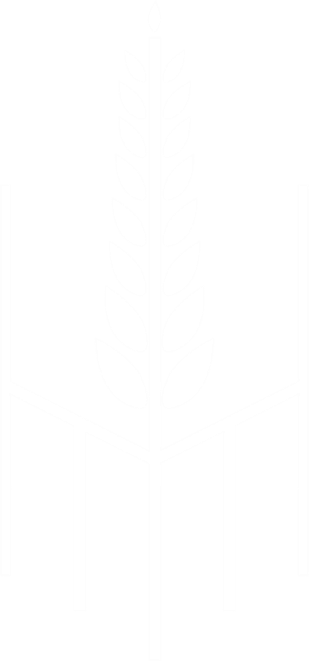 NEWAGRO
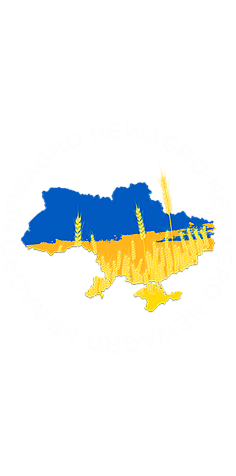 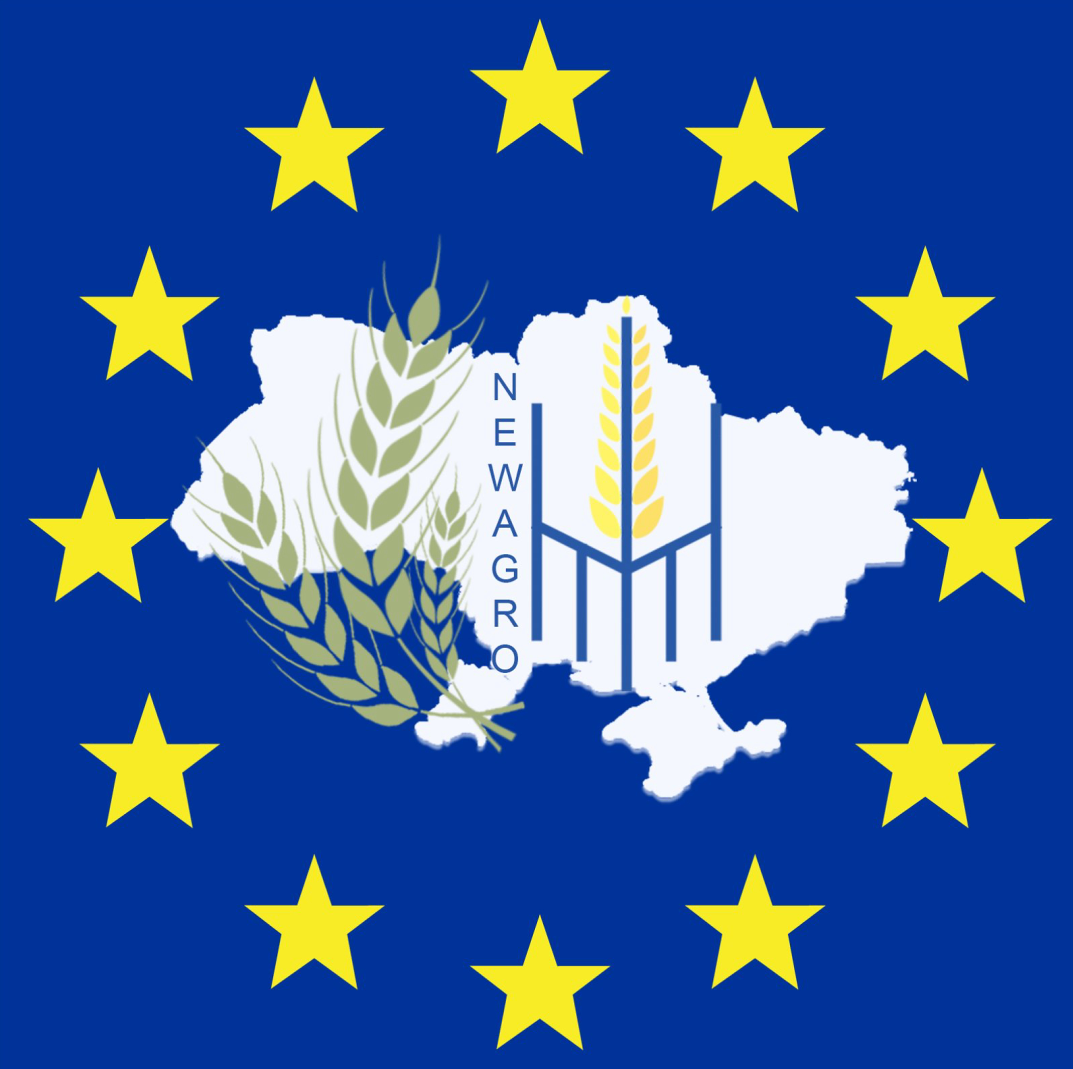 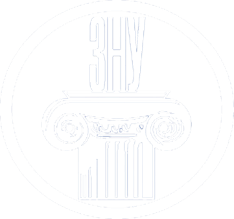 newagro.znu@ukr.net
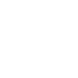 newagro.znu.edu.ua
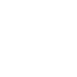